Social Media and Sustainability: Consuming Conservation in the Age of Instagram?
Dr. Meghan Downes
National University of Singapore / Monash University Australia
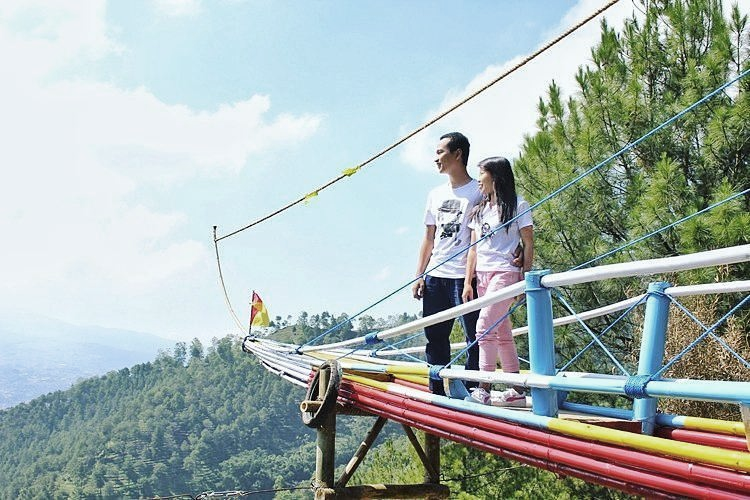 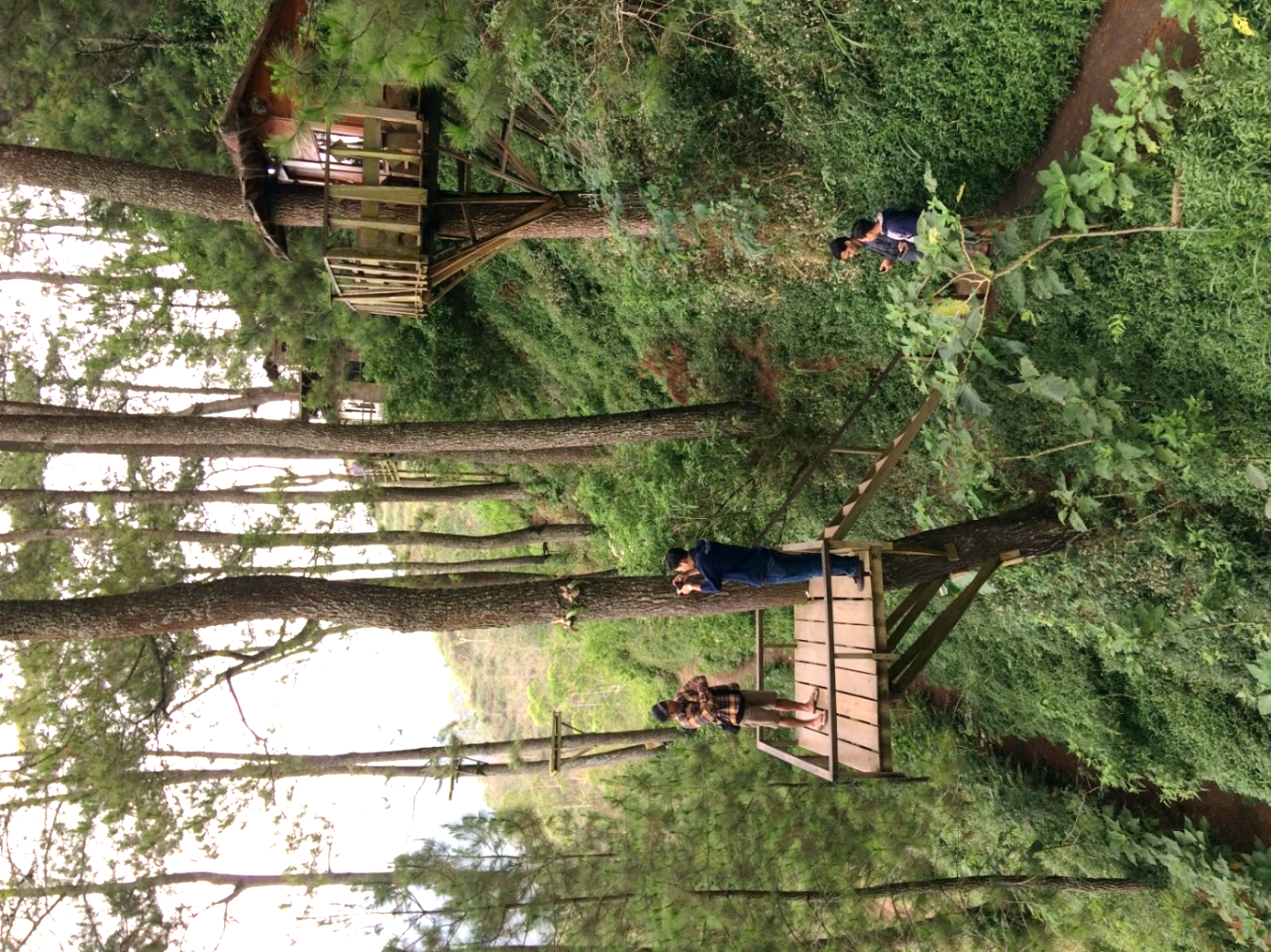 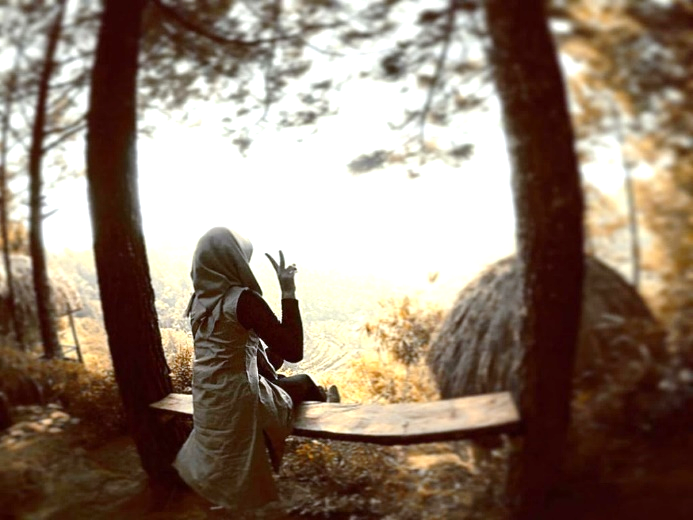 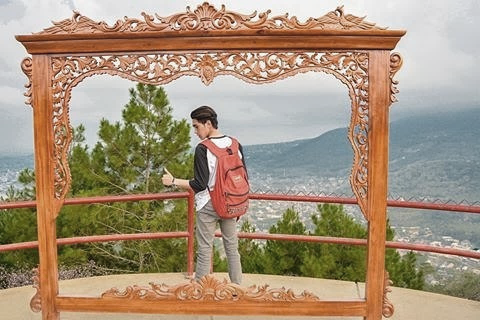 extreme weather
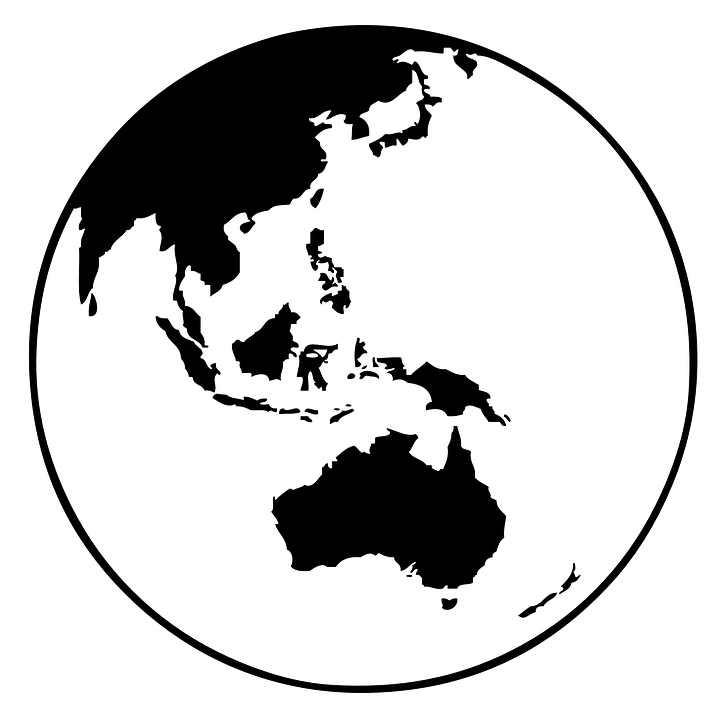 rising sea-levels
air/ water / soil pollution
“the great Pacific garbage patch”
mass extinctions
deforestation
micro-plastics
food waste & food security
climate change
melting glaciers
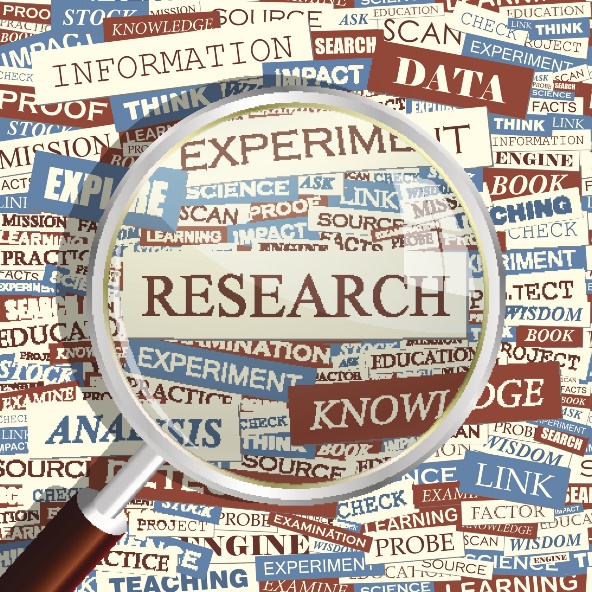 My own projects
Current research on social media & civic engagement
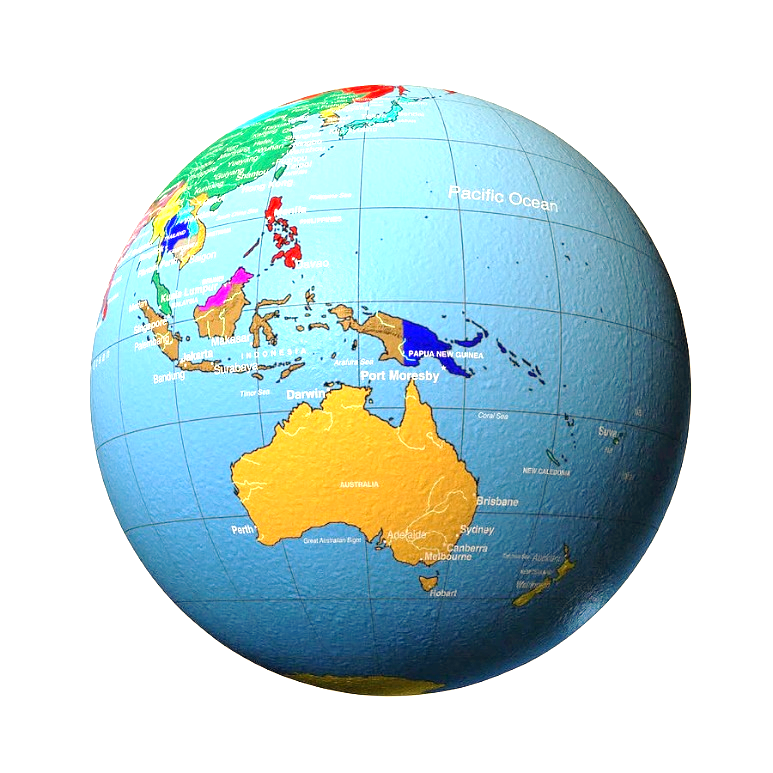 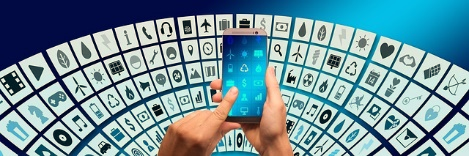 Examples: Indonesia Singapore
Audience perspectives
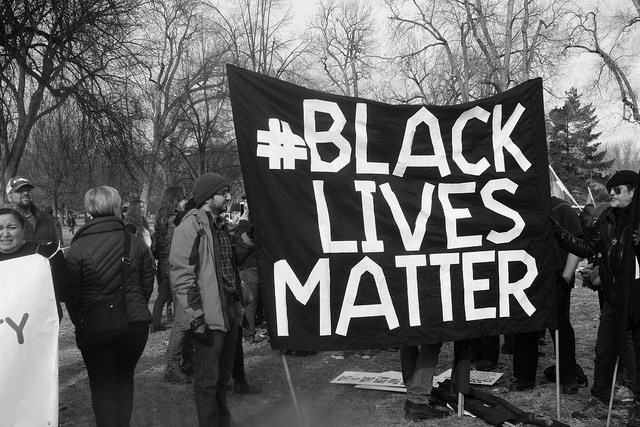 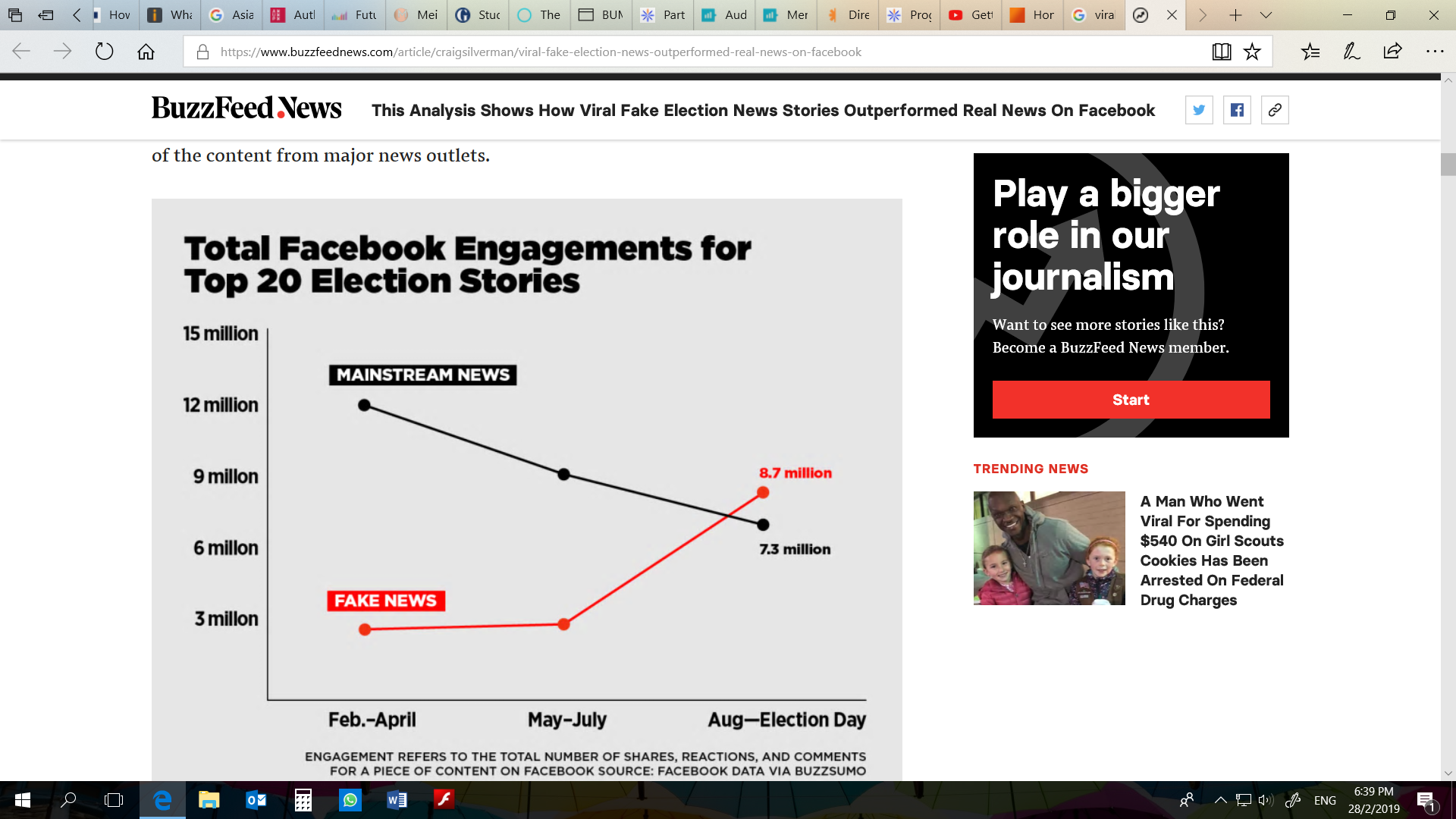 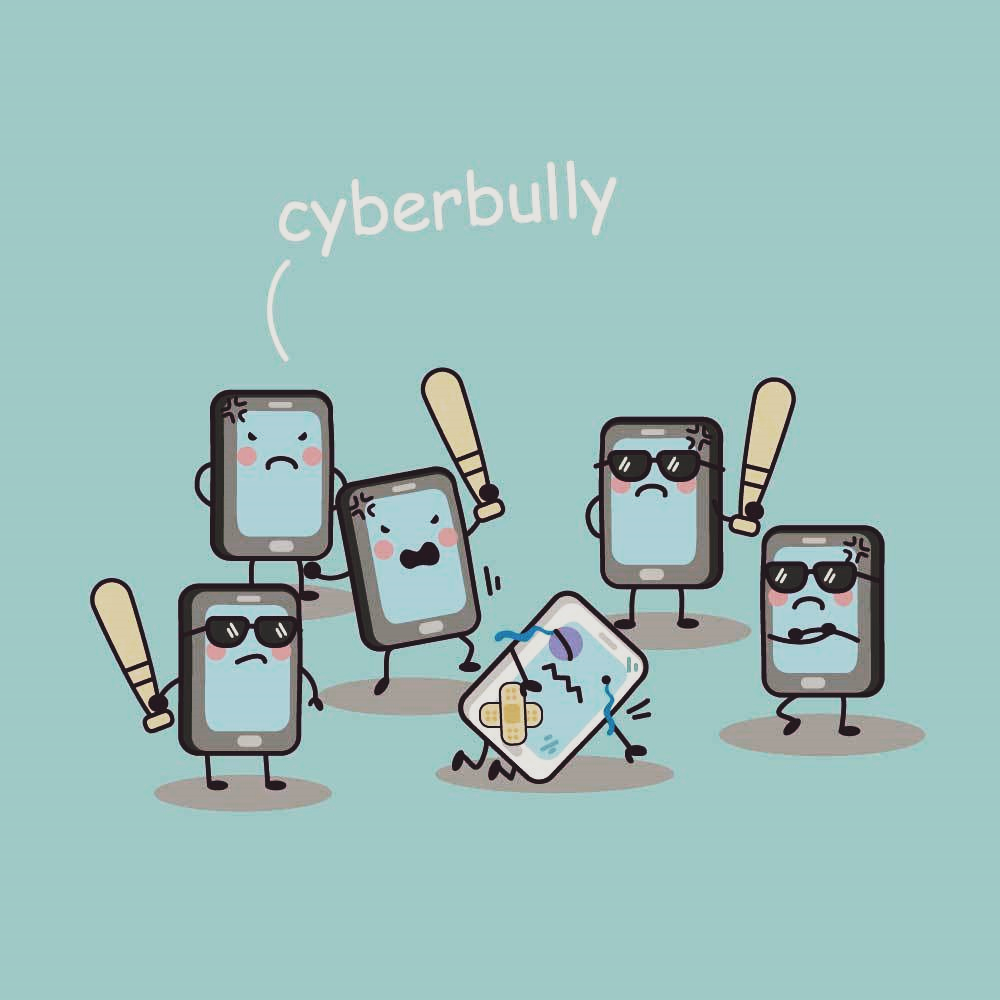 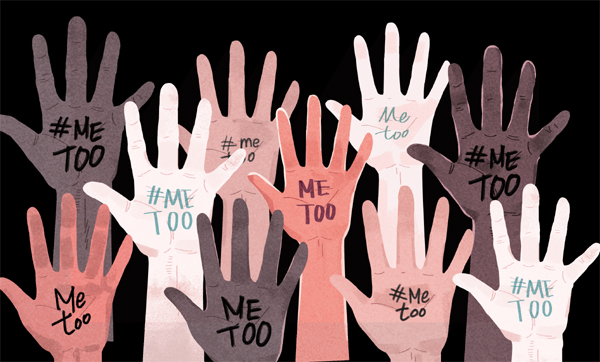 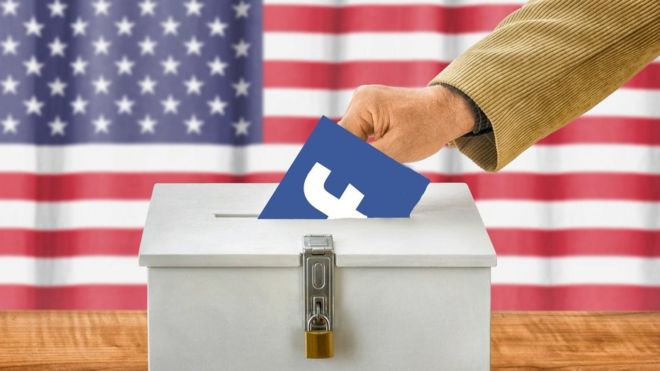 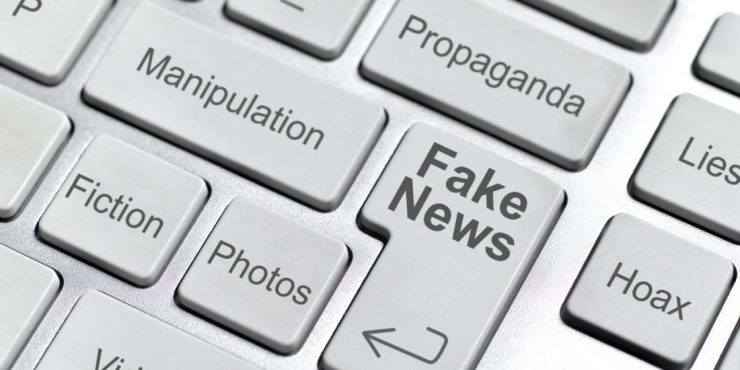 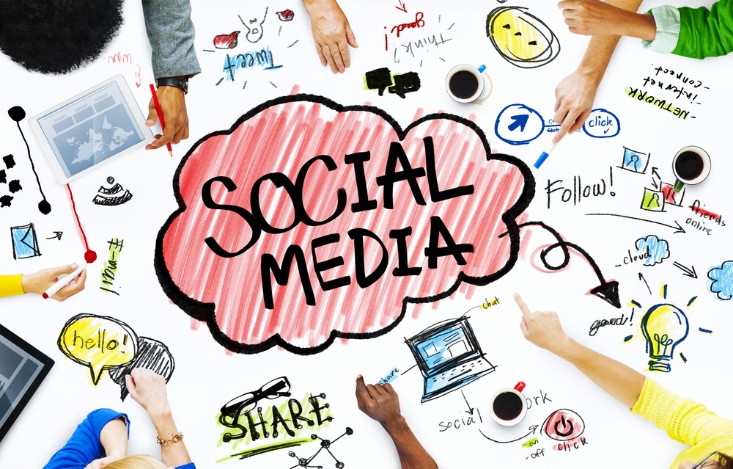 Three Perspectives
Major impact in promoting broad and effective participation and engagement
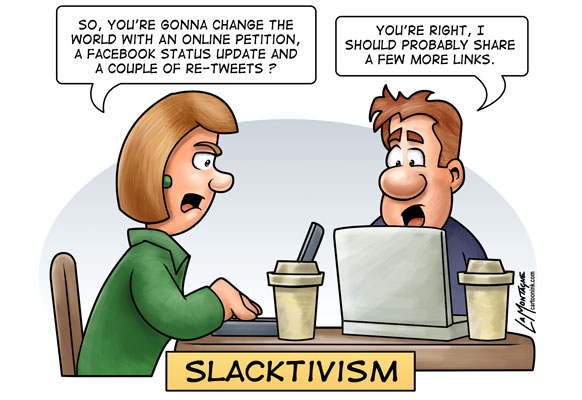 Mainly online ‘clicktivism’ with minimal effect on offline practices
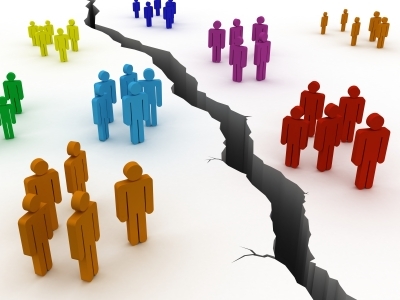 No change, simply reproducing existing patterns of access/power/inequality
Major impact in promoting broad and effective participation and engagement
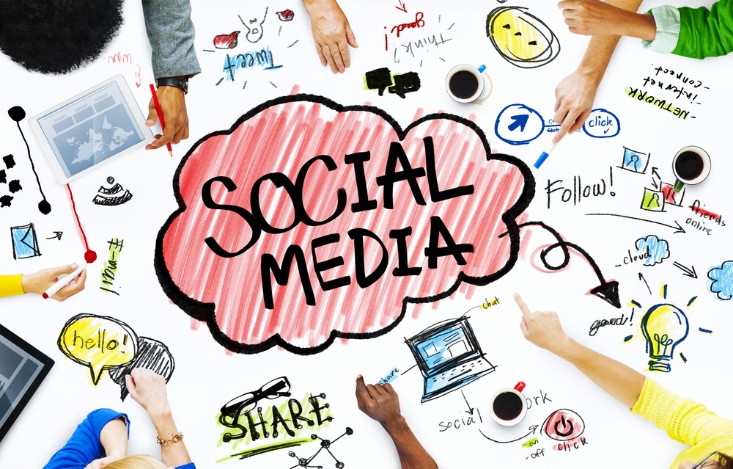 new spaces/voices/ideas = new and empowering forms of participation and “networked young citizens”

see: Bennett (2014), Burke & Sen (2018), Comunello et al. (2016), Cumberbatch & Trujillo-Pagan (2016), Holt et al. (2013), Johnson et al. (2011), Kahne et al. (2013), Levine (2011), Lievrouw (2011), Loader et al. (2014), Rheingold (2012), Segerberg & Bennett (2011), Tropiano (2016), Velasquez & LaRose (2014), Wessels (2014)
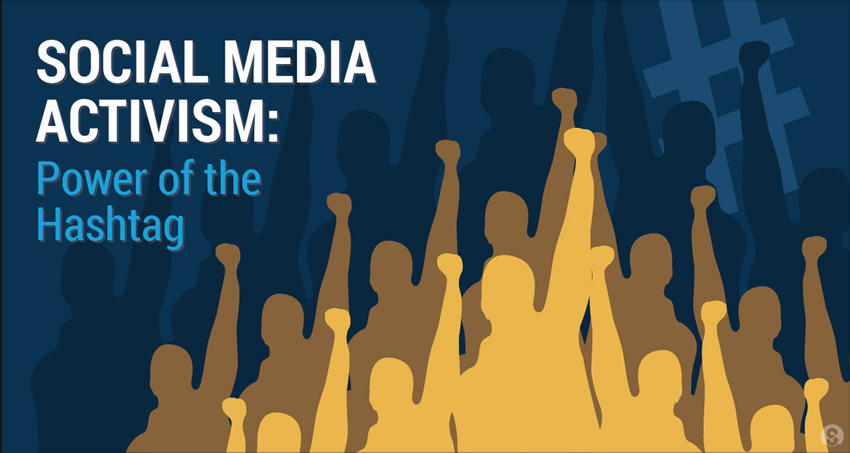 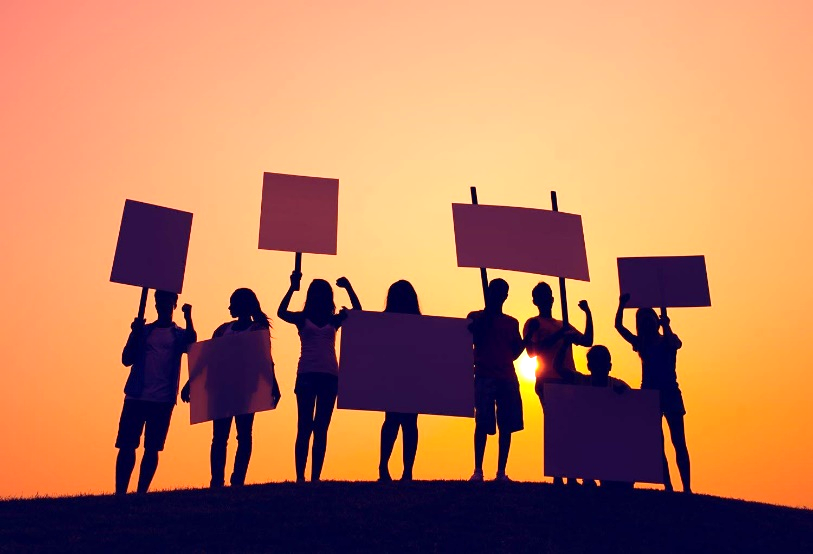 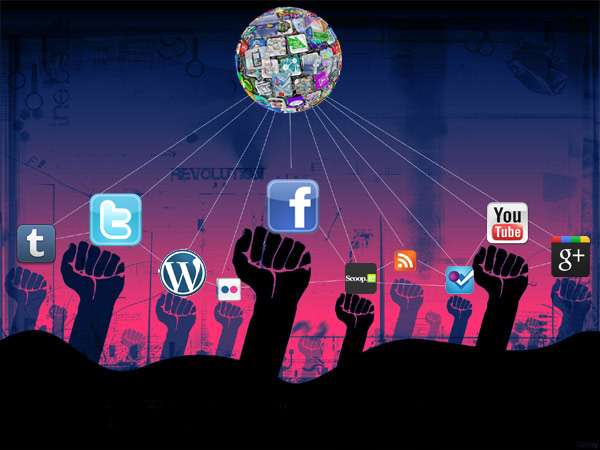 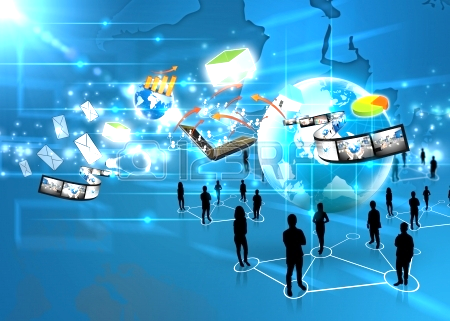 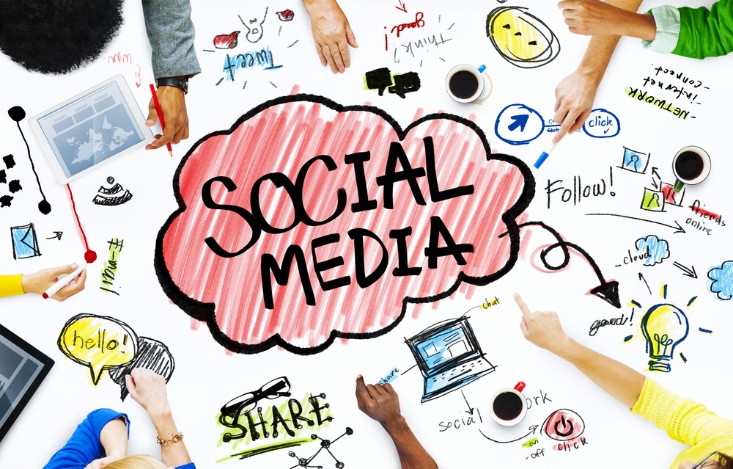 Three Perspectives
Major impact in promoting broad and effective participation and engagement
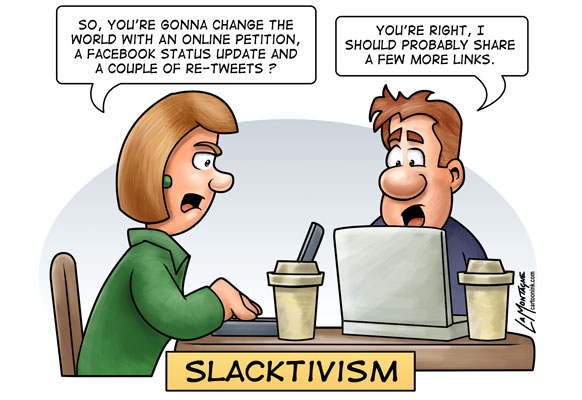 Mainly online ‘clicktivism’ with minimal effect on offline practices
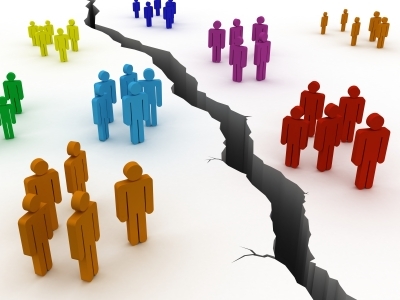 No change, simply reproducing existing patterns of access/power/inequality
Mainly online ‘clicktivism’ with minimal effect on offline practices
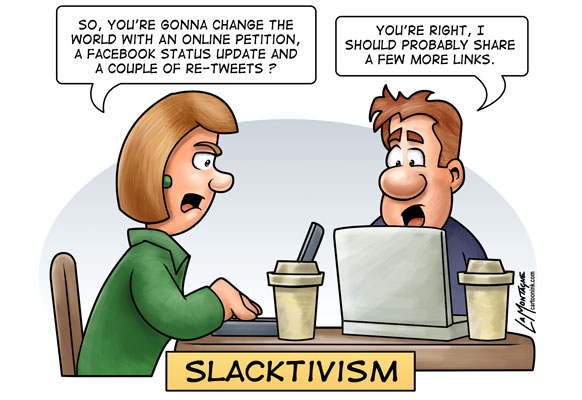 low-risk, low cost, low-impact activities

see: Baumgartner & Morris (2009), Carlisle & Patton (2013), de Zuniga et al. (2012), Lee & Hsieh (2013), Leyva (2016), Morozov (2009), Ternes et al. (2014), Vissers & Stolle (2014), Vitak et al. (2011)

“filter bubbles” (Pariser 2011)  “echo chambers” (Bessi et al. 2015)
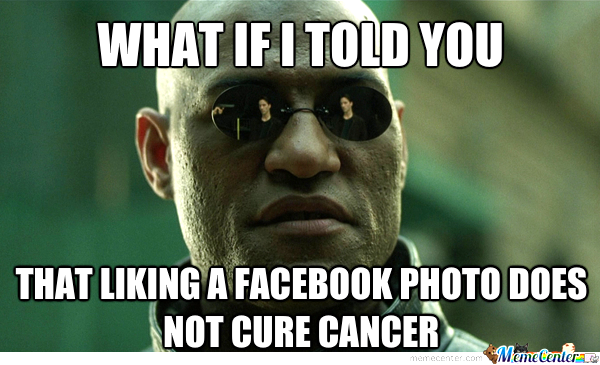 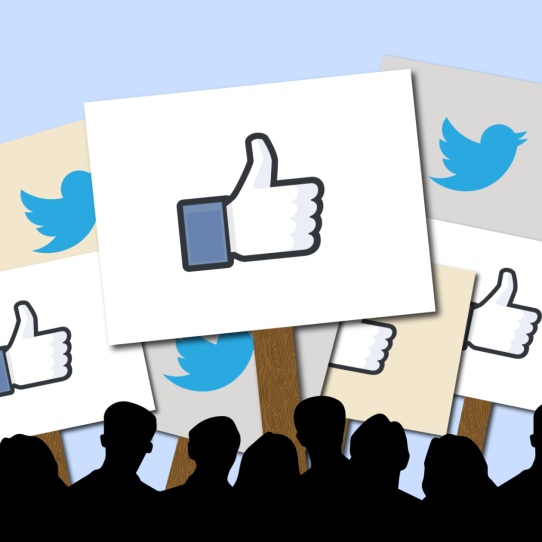 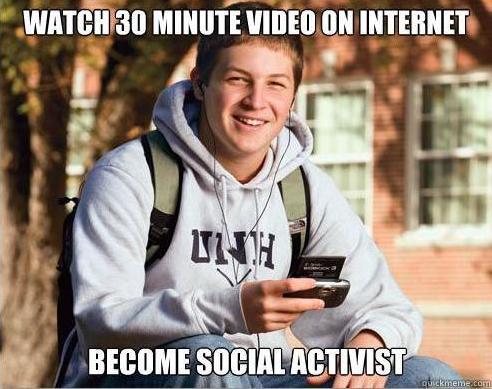 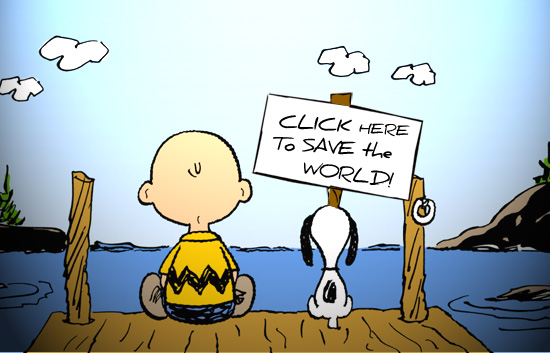 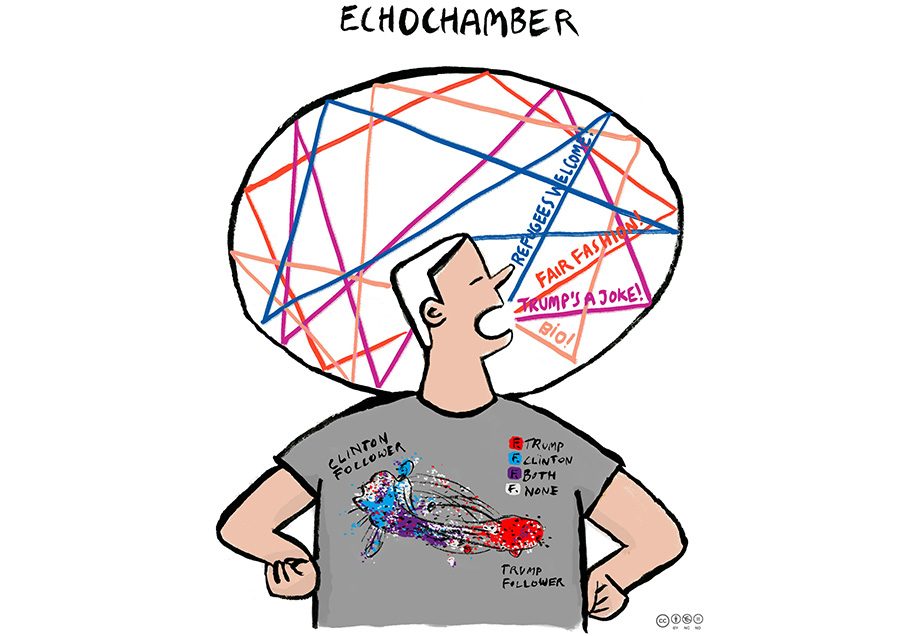 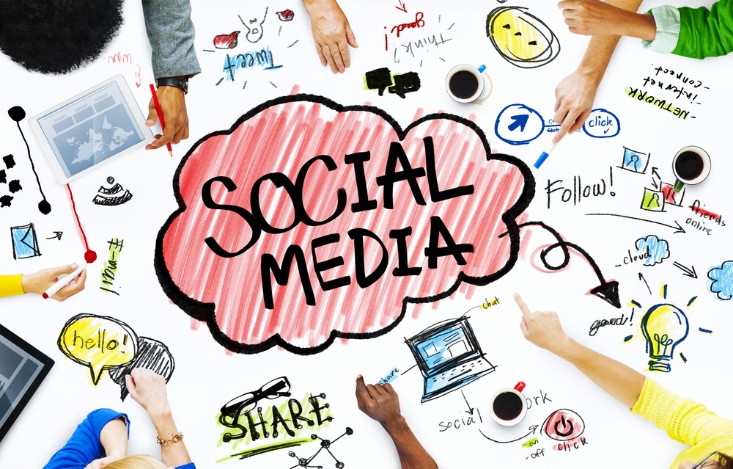 Three Perspectives
Major impact in promoting broad and effective participation and engagement
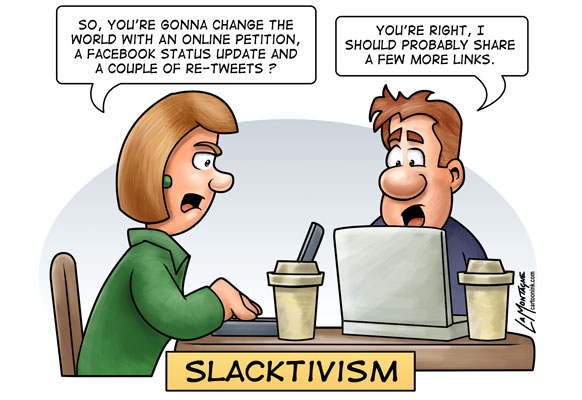 Mainly online ‘clicktivism’ with minimal effect on offline practices
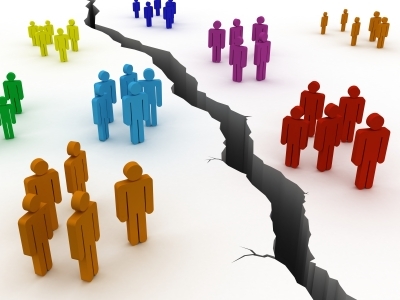 No change, simply reproducing existing patterns of access/power/inequality
No change, simply reproducing existing patterns of access/power/inequality
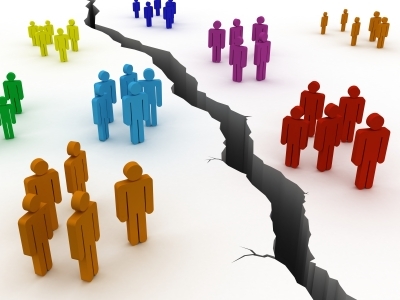 “reinforcement hypothesis” and “the digital divide”
new tools for strengthening old patterns

see: Bakker & Vreese (2011), Hargittai & Shaw (2013), Locke et al. (2018), Marwick (2015), Theocharis & Quintelier (2016), Zhang et al. (2010)
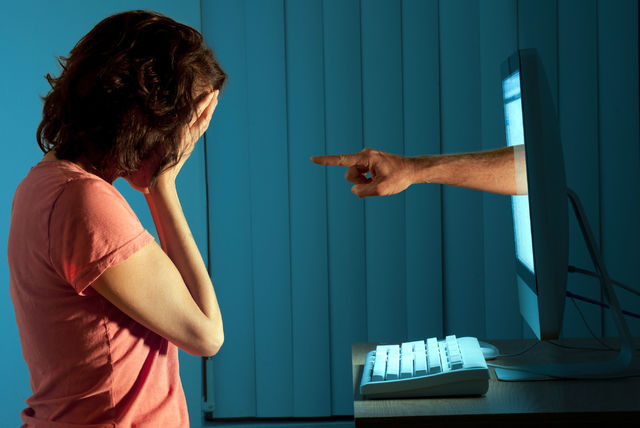 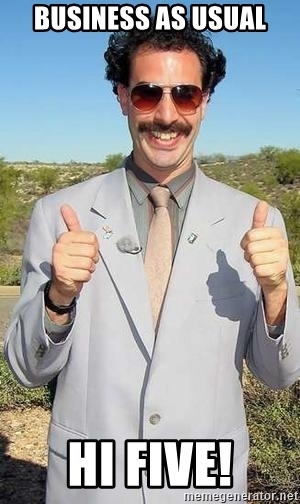 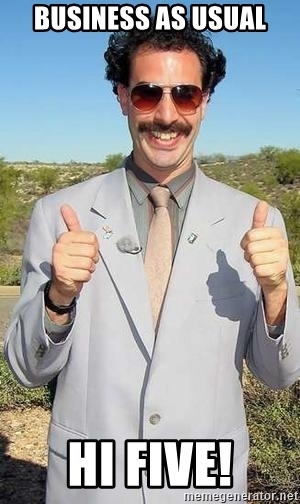 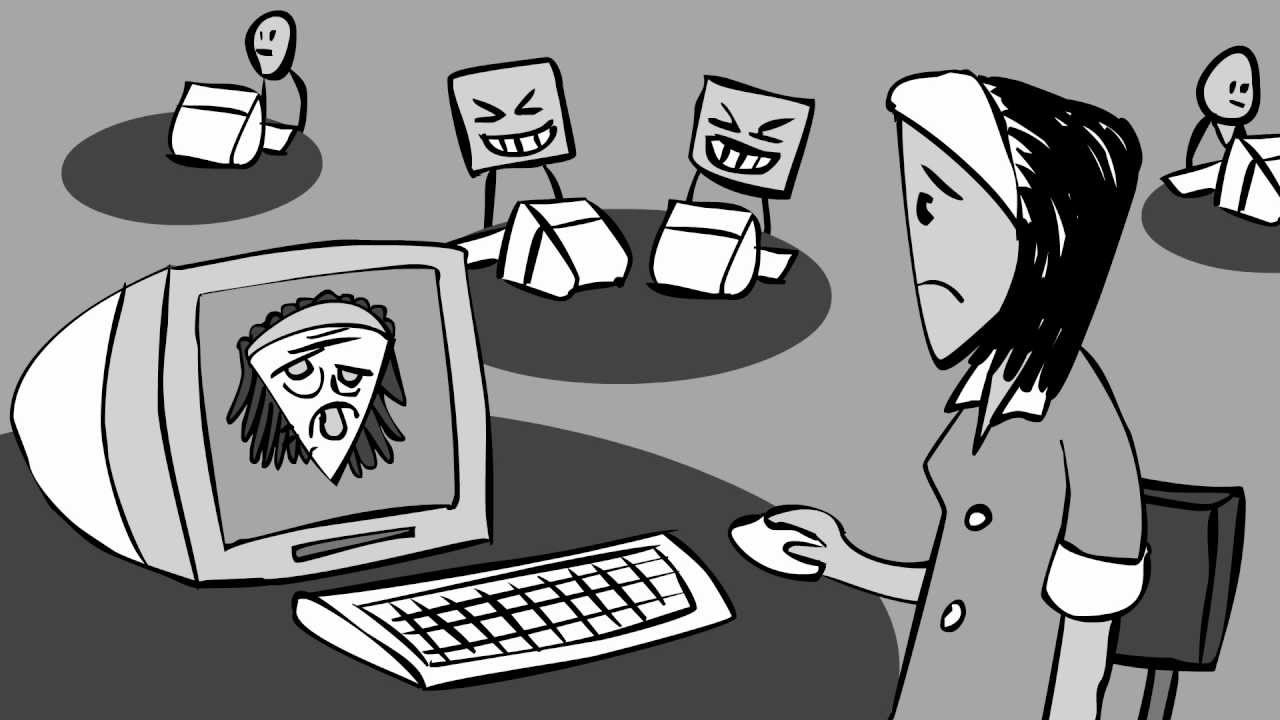 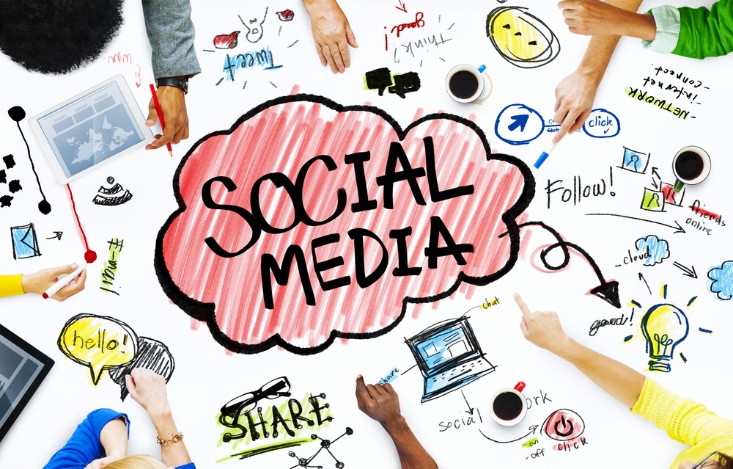 Three Perspectives
Major impact in promoting broad and effective participation and engagement
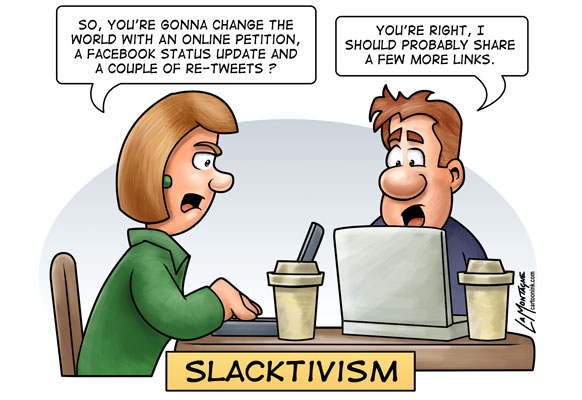 Mainly online ‘clicktivism’ with minimal effect on offline practices
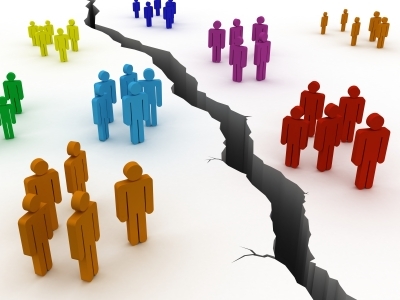 No change, simply reproducing existing patterns of access/power/inequality
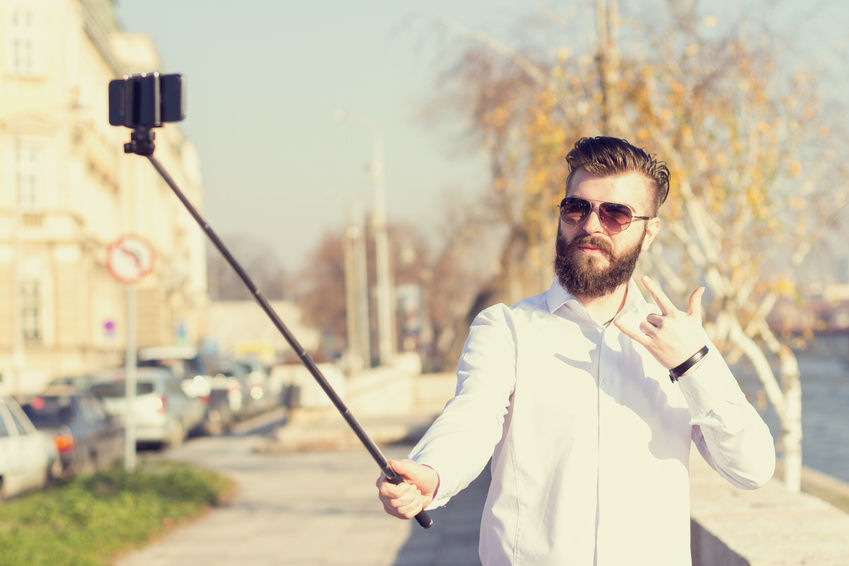 Selfies
an epidemic of narcissism among the young
(Twenge and Campbell 2009)
an empowering new self-presentation medium 
(Lee 2005)
reproducing conventional status hierarchies of luxury, celebrity, beauty, and popularity 
(Marwick 2015)
promoting post-feminist consumerism 
(Duffy and Hund 2015) 
making feminine labour visible via ‘subversive frivolity’ 
(Abidin 2016) 
accessing the ‘hashtag economy’ 
(Solis 2011)
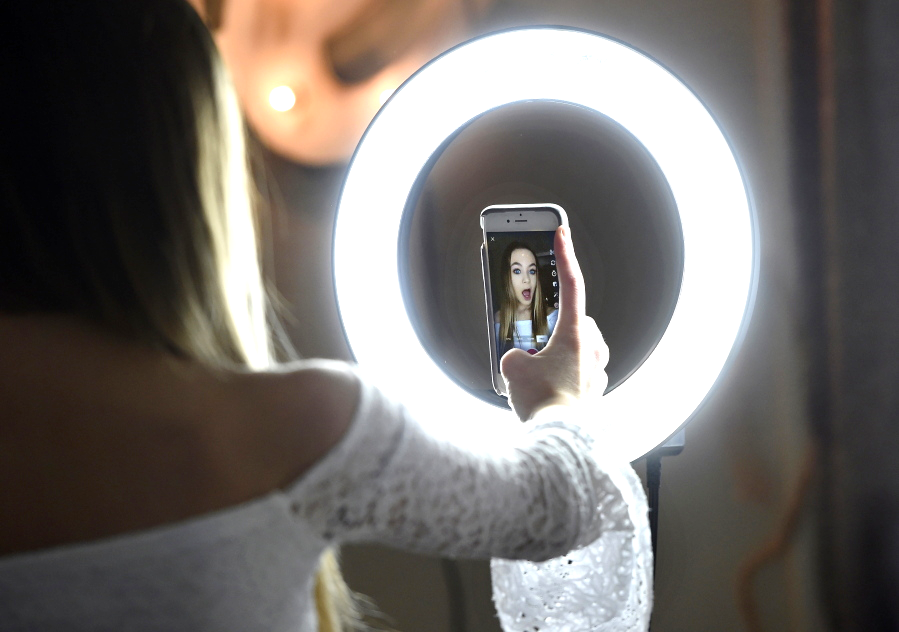 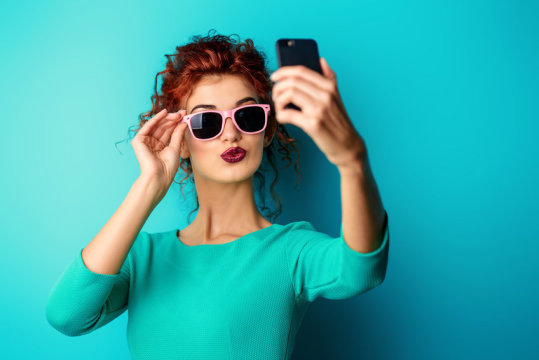 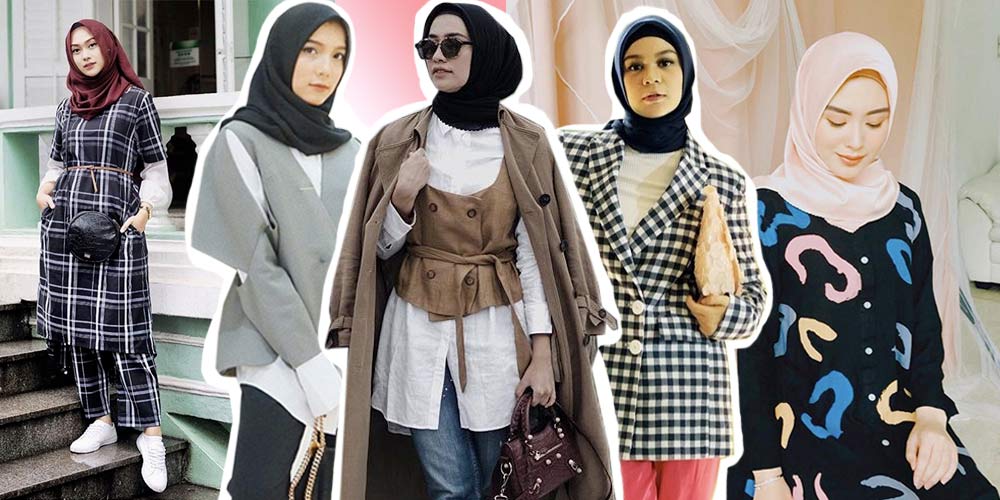 see: Baulch (2018)
Environmental Communication
Mediascape as an important source of public knowledge about ecological problems and solutions
Agenda-setting and ‘framing’ influences which issues people think about and how they perceive them
see: Boykoff (2011) Chakrabarty (2015) 
Cox & Pezzullo (2016) Goodman et al. (2015) Hansen & Cox (2015) Lewis et al. (2014)
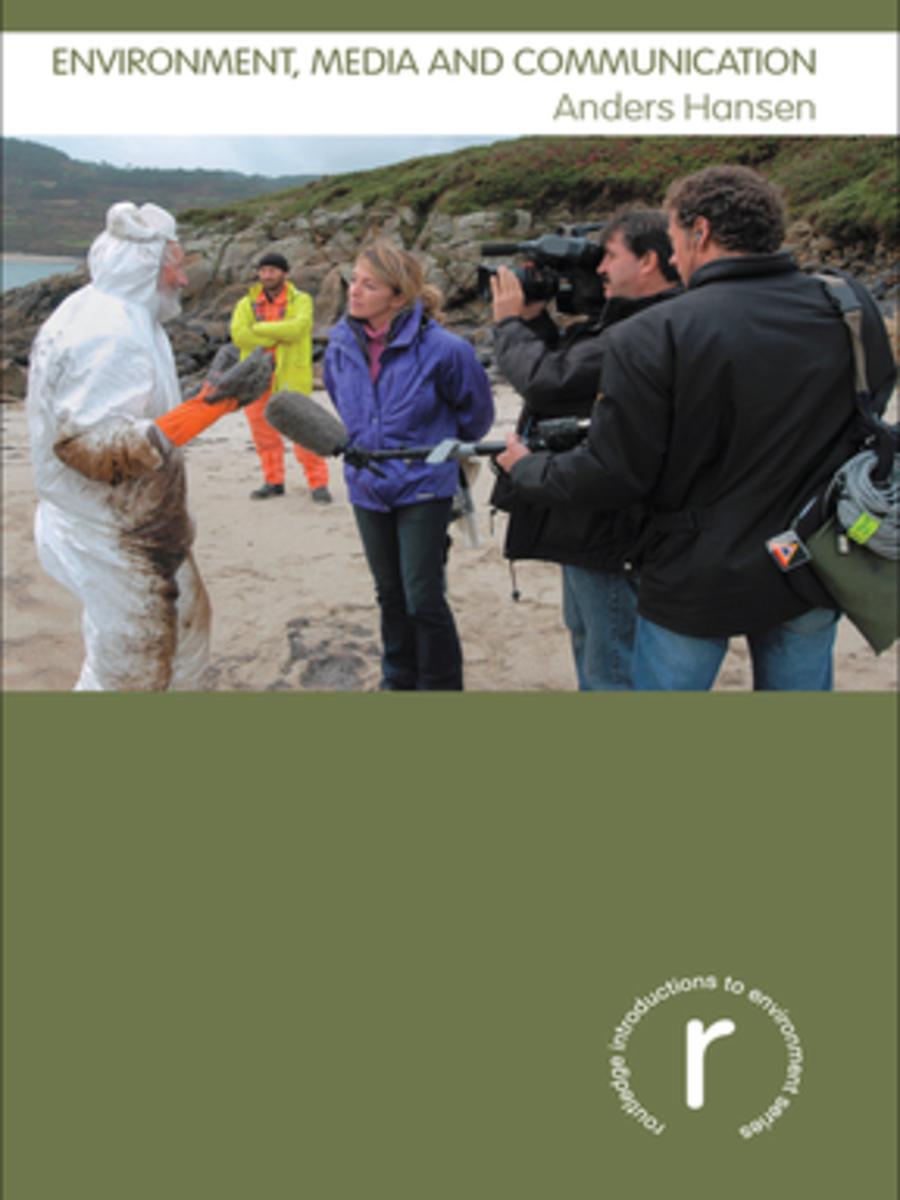 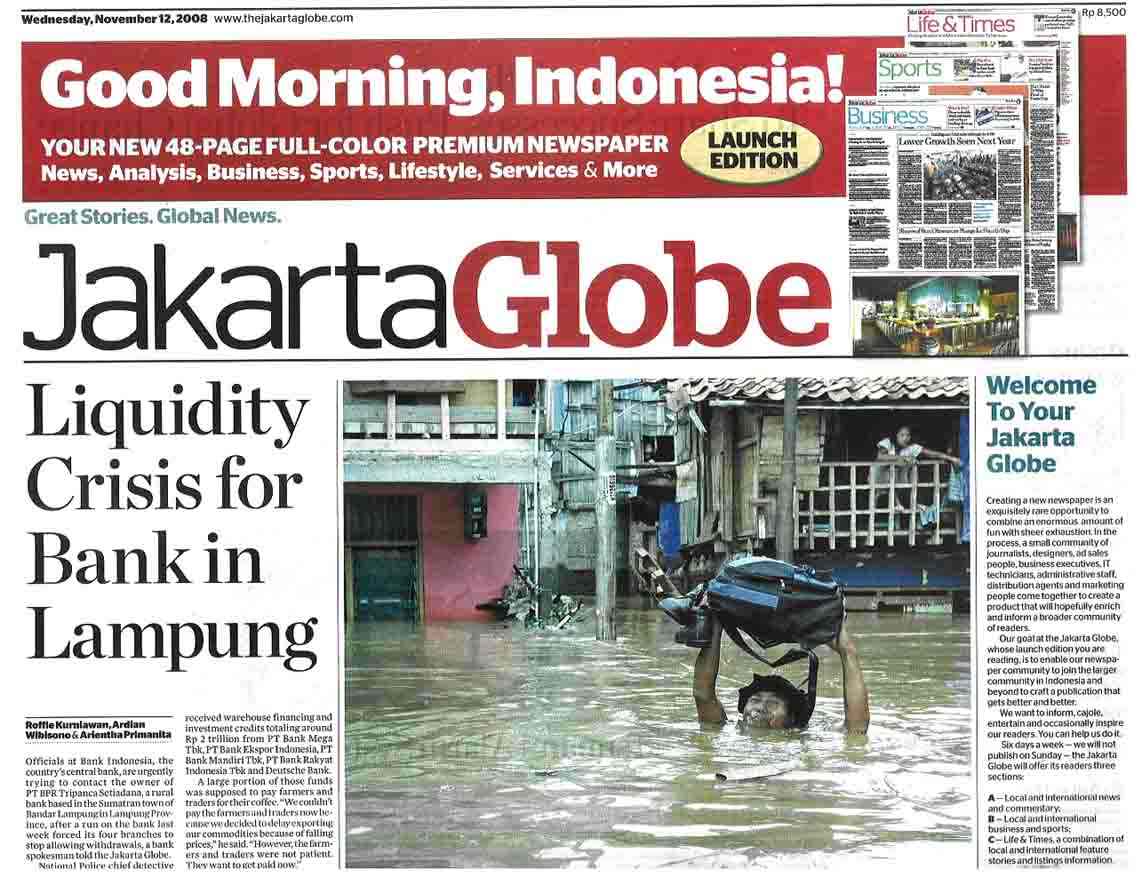 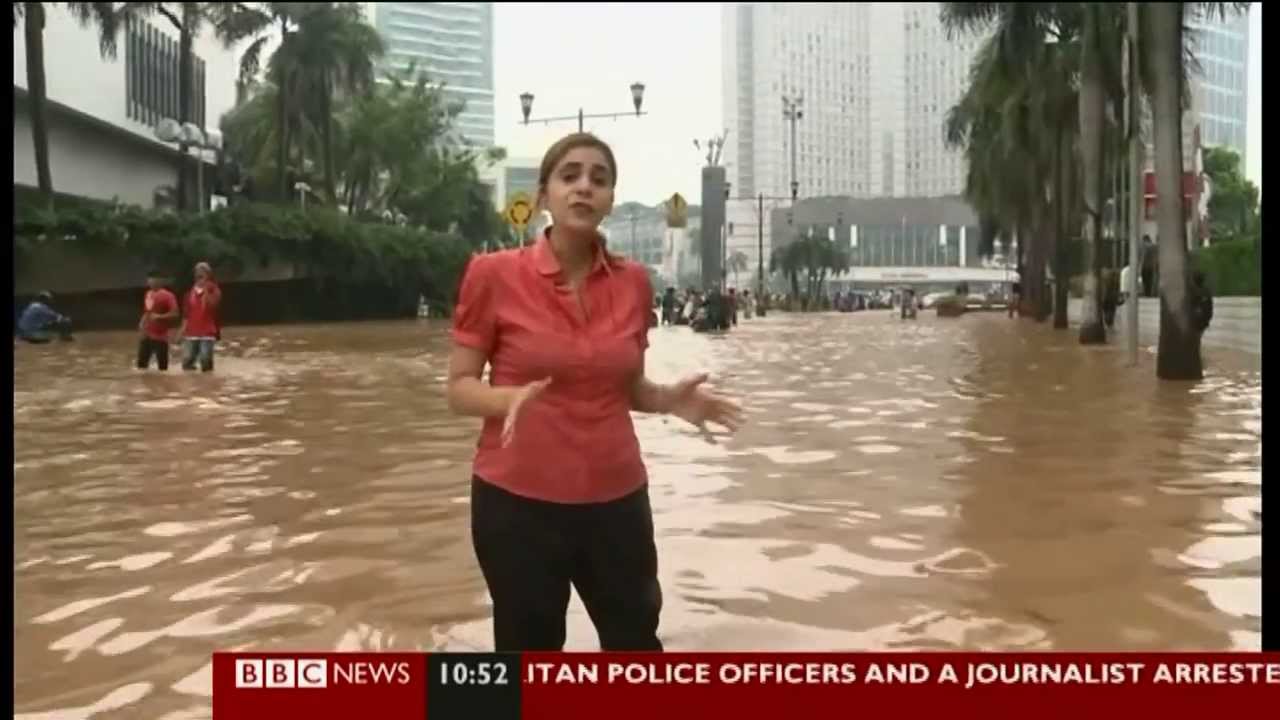 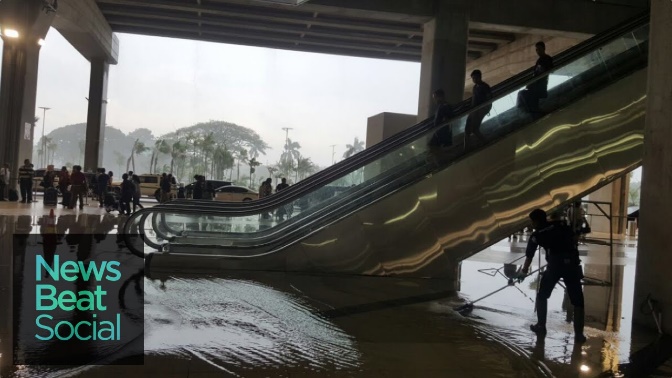 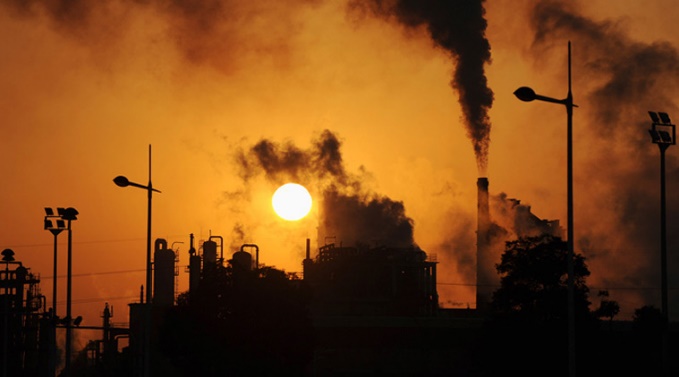 The Power of Stories
Stories are how humans make sense of crises in public life and feel inspired to work towards solutions

Stories can touch us, move us, go viral, divide us, unite us, and spark social change

Digital media = an avenue for sharing stories?
www.menti.com
Go to this webpage!!
[Speaker Notes: https://www.mentimeter.com/app]
Taman Wisata / Nature Parks
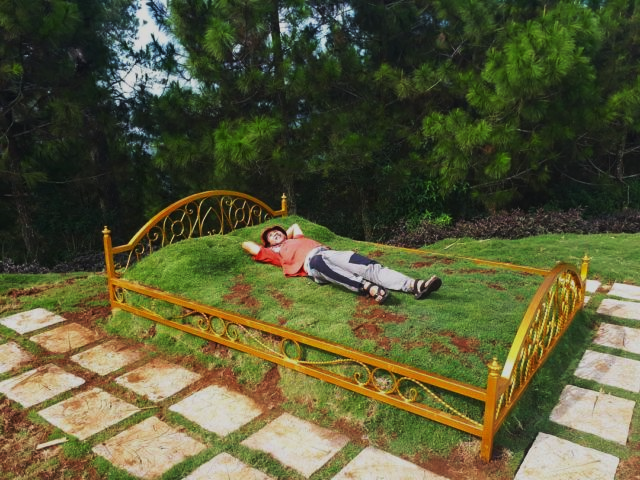 Simply an Instagram opportunity?
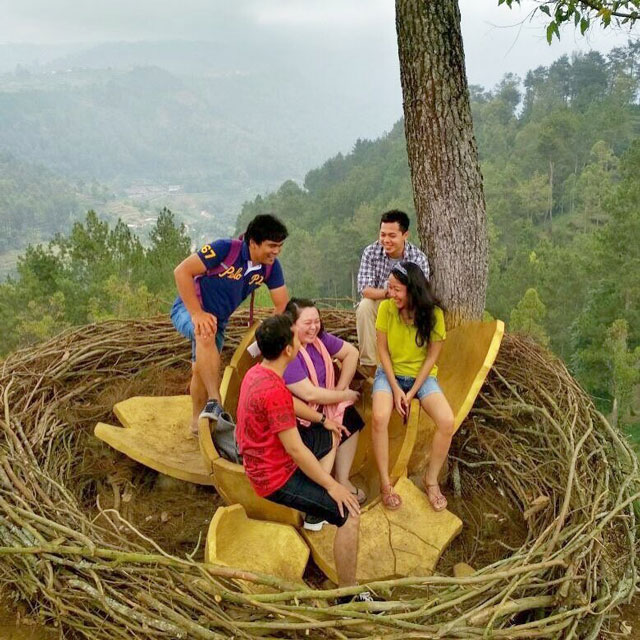 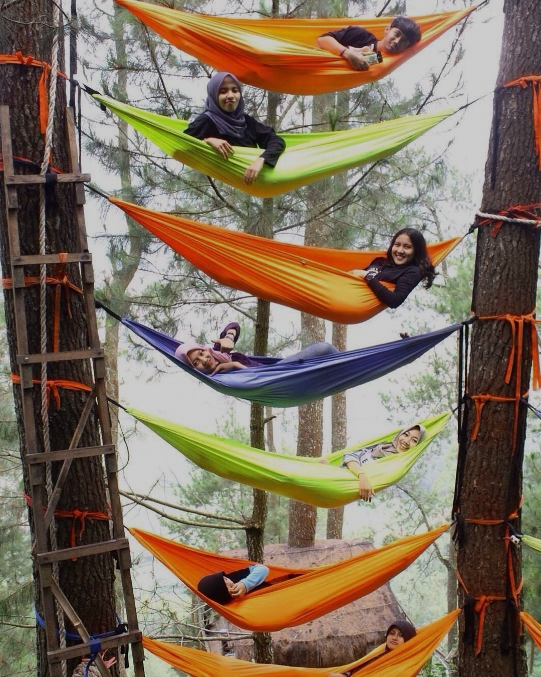 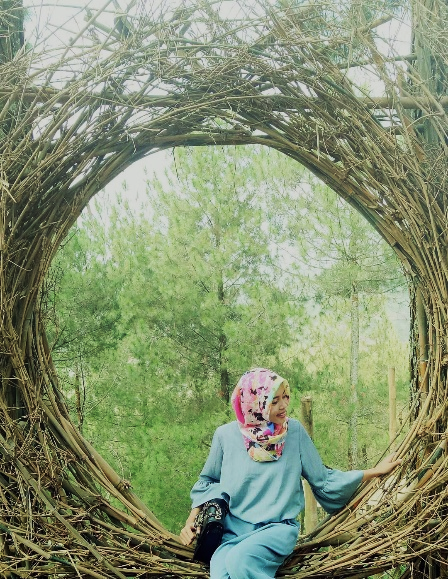 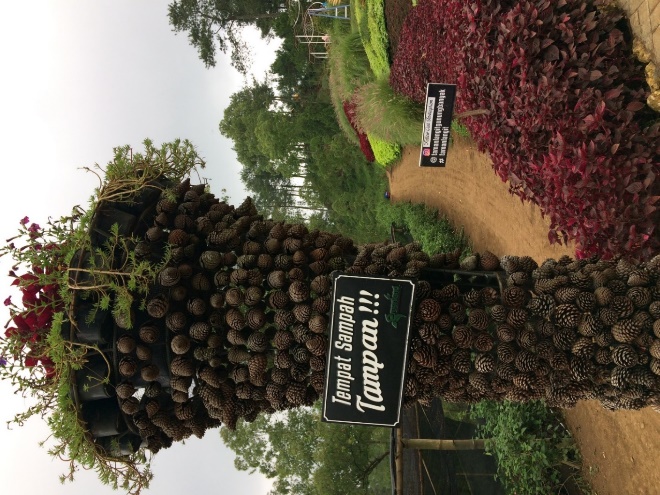 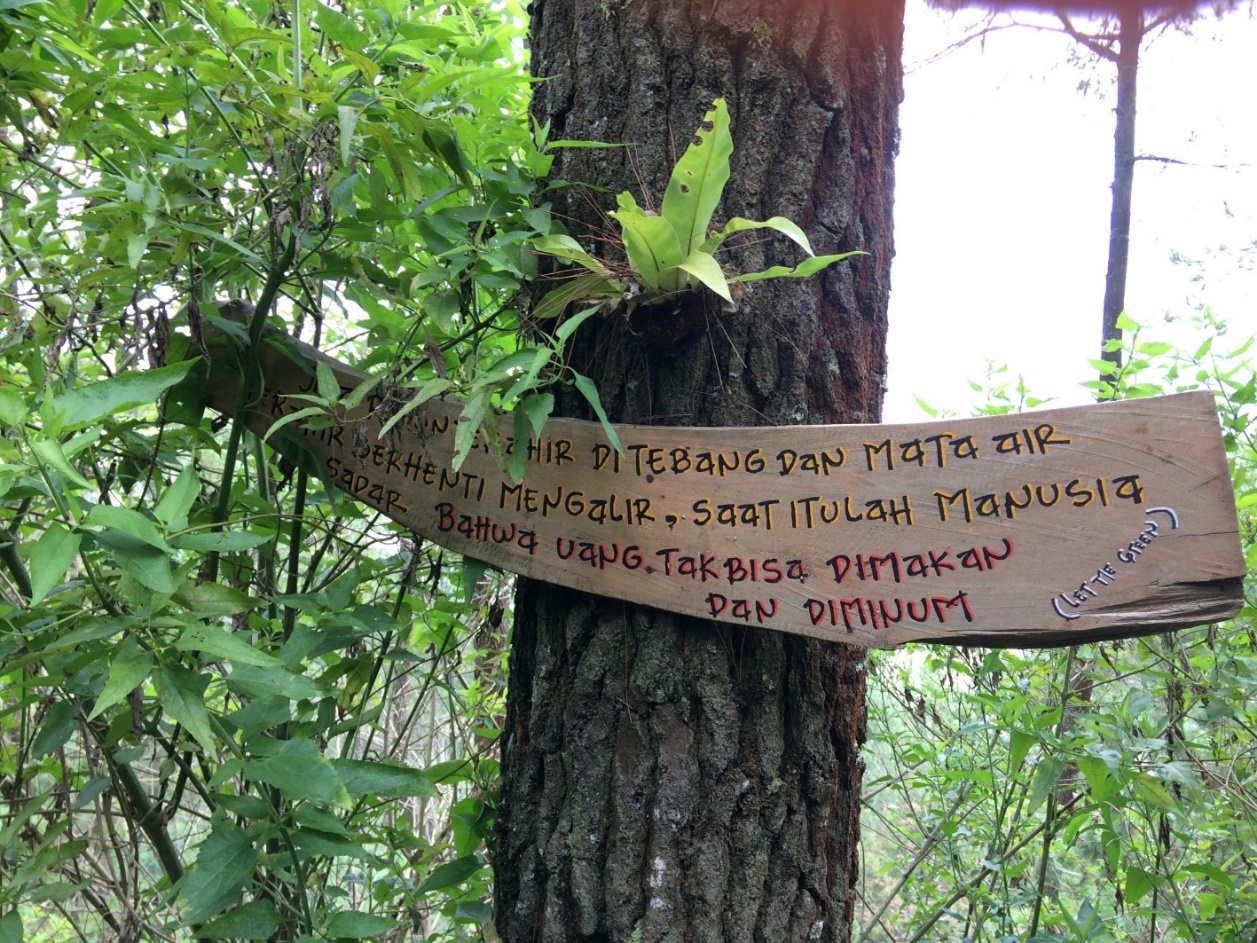 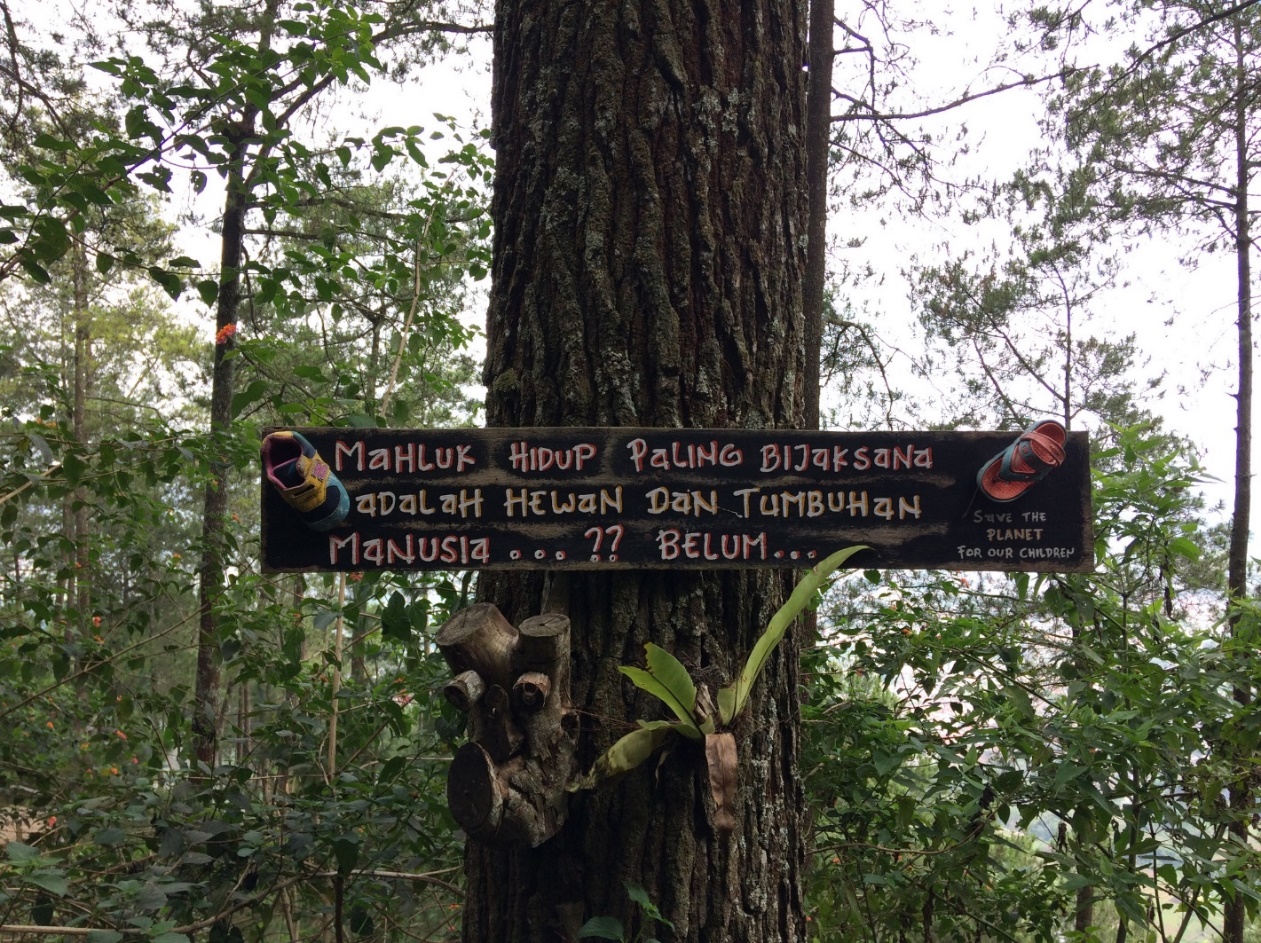 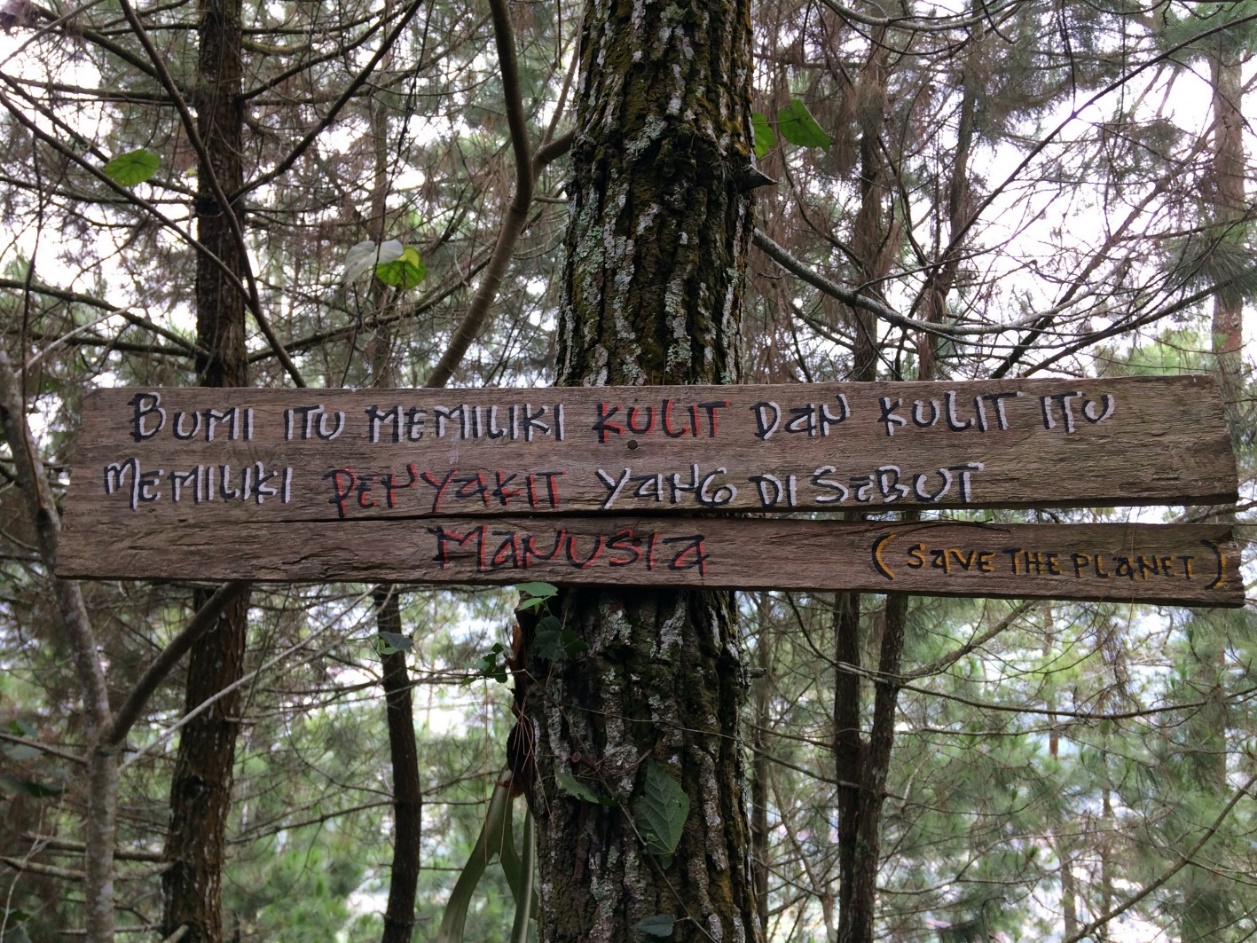 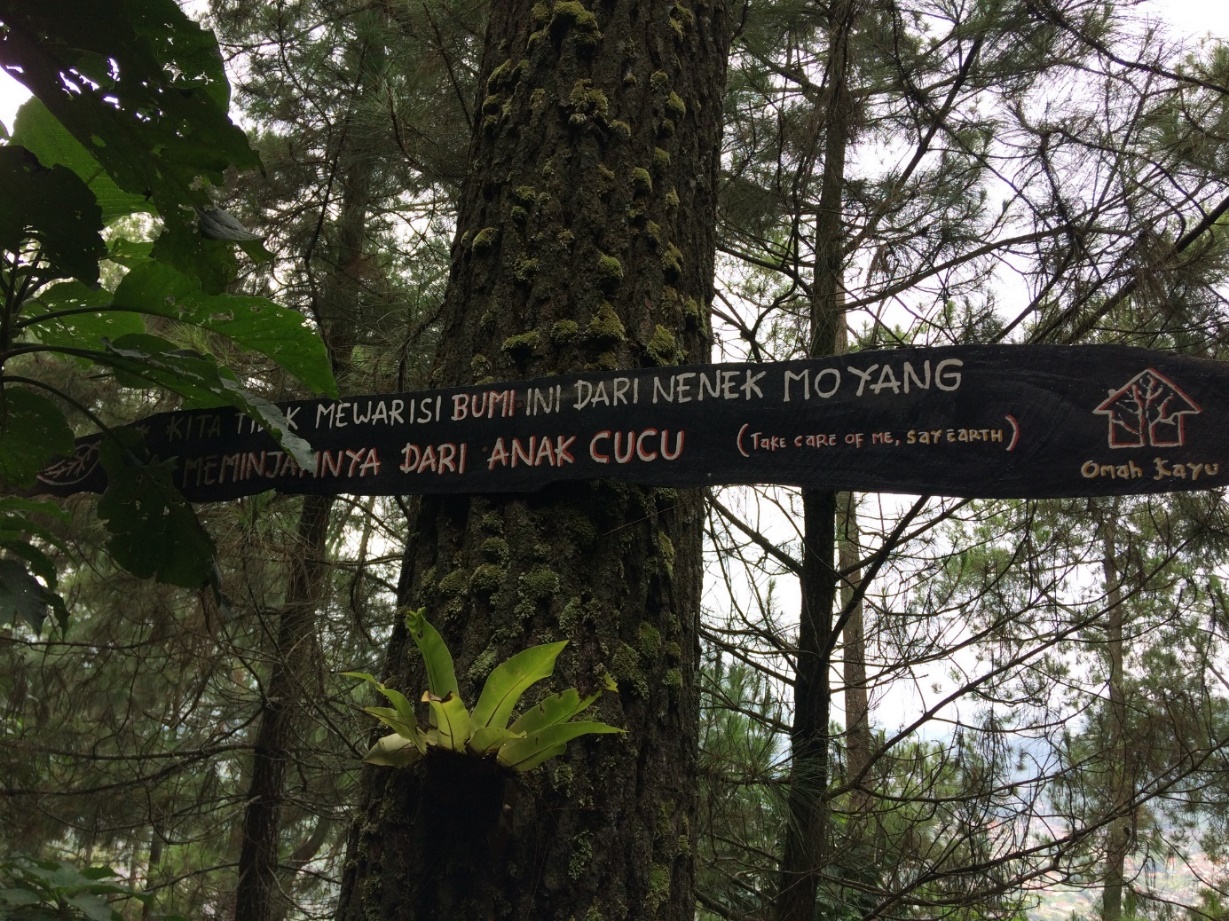 Framing Nature
Environment as an object for middle-class consumption
Gaps between conservation messages and practices
Green-washing and questionable profits from eco-branding
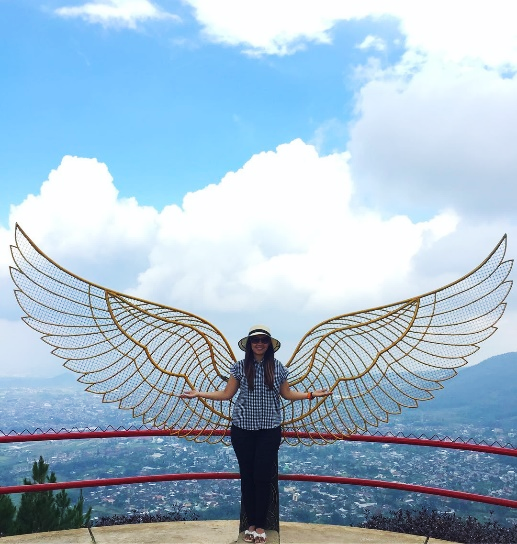 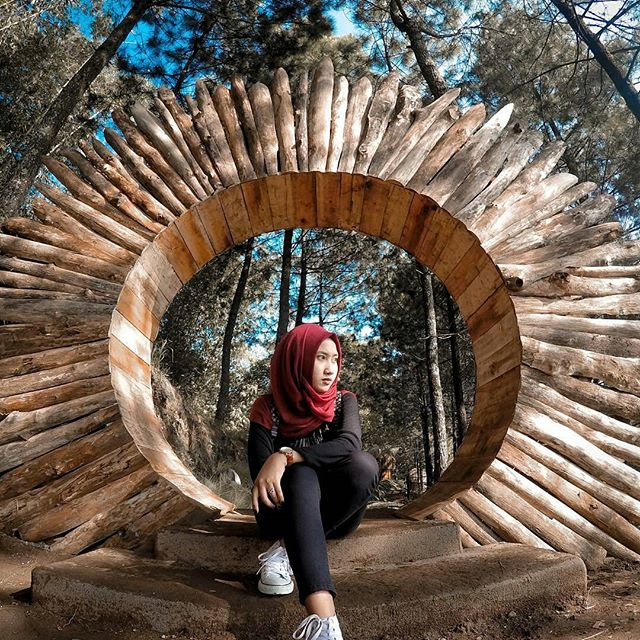 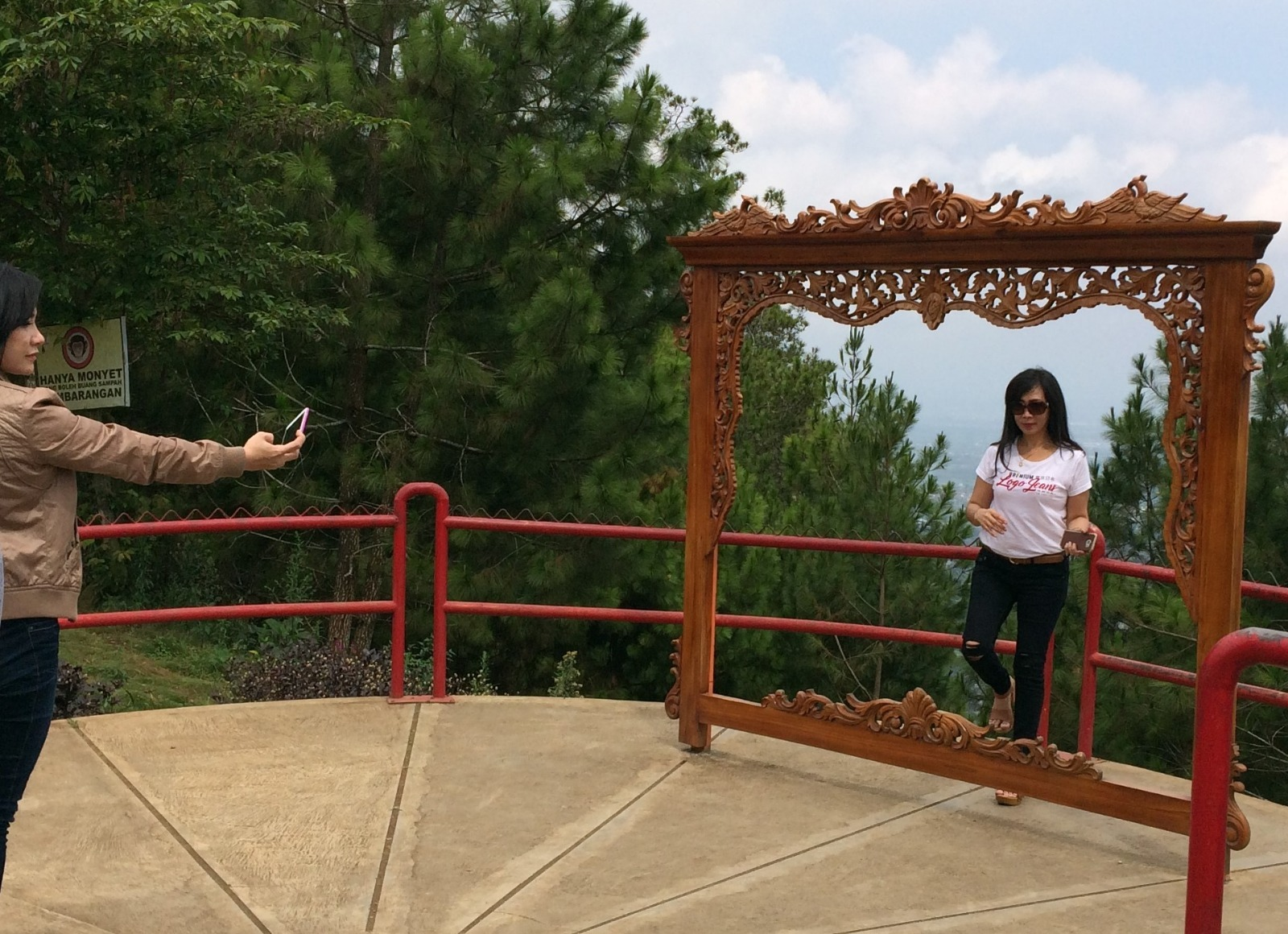 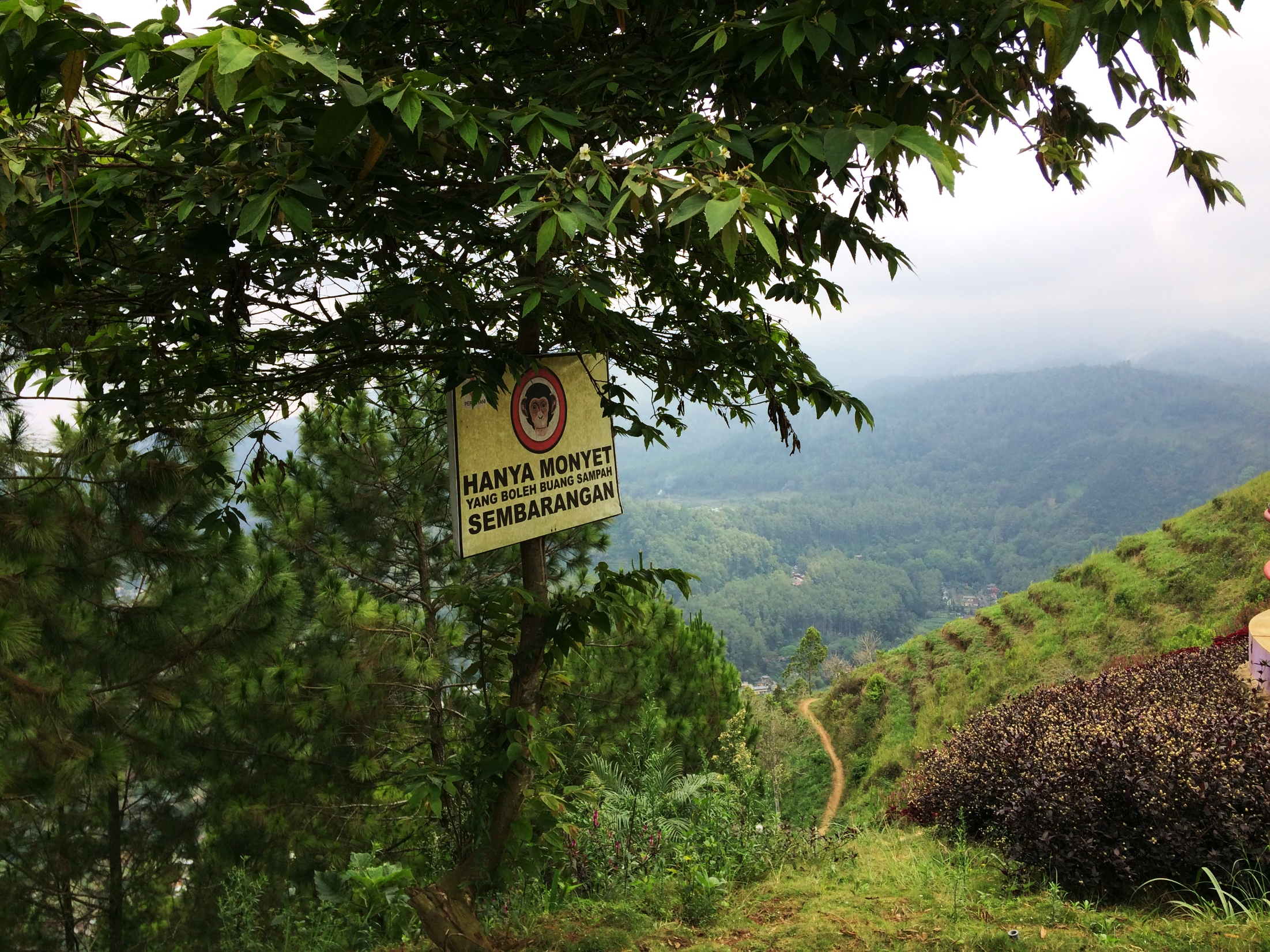 ONLY MONKEYS
ARE ALLOWED TO THROW RUBBISH
CARELESSLY
Framing Nature
Environment as an object for middle-class consumption
Gaps between conservation messages and practices
Green-washing and questionable profits from eco-branding
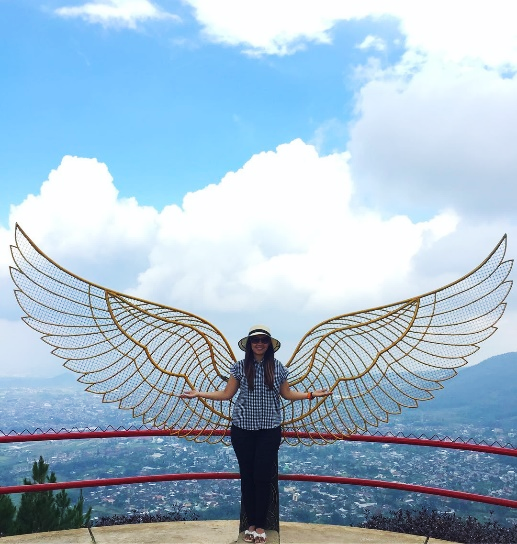 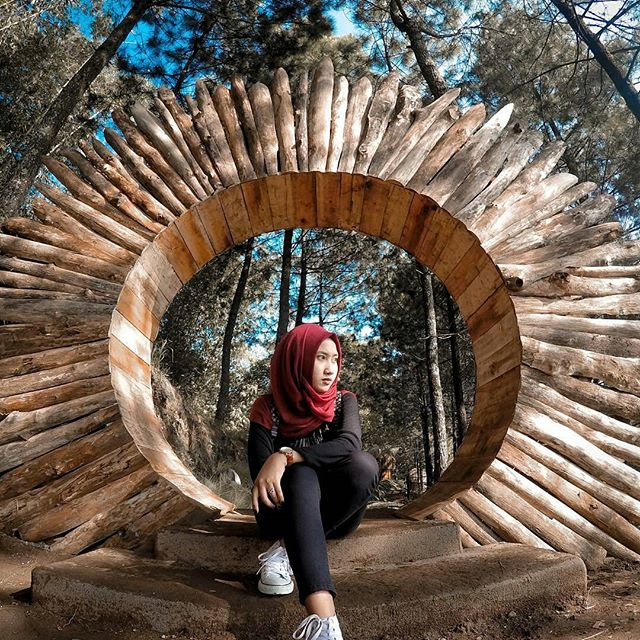 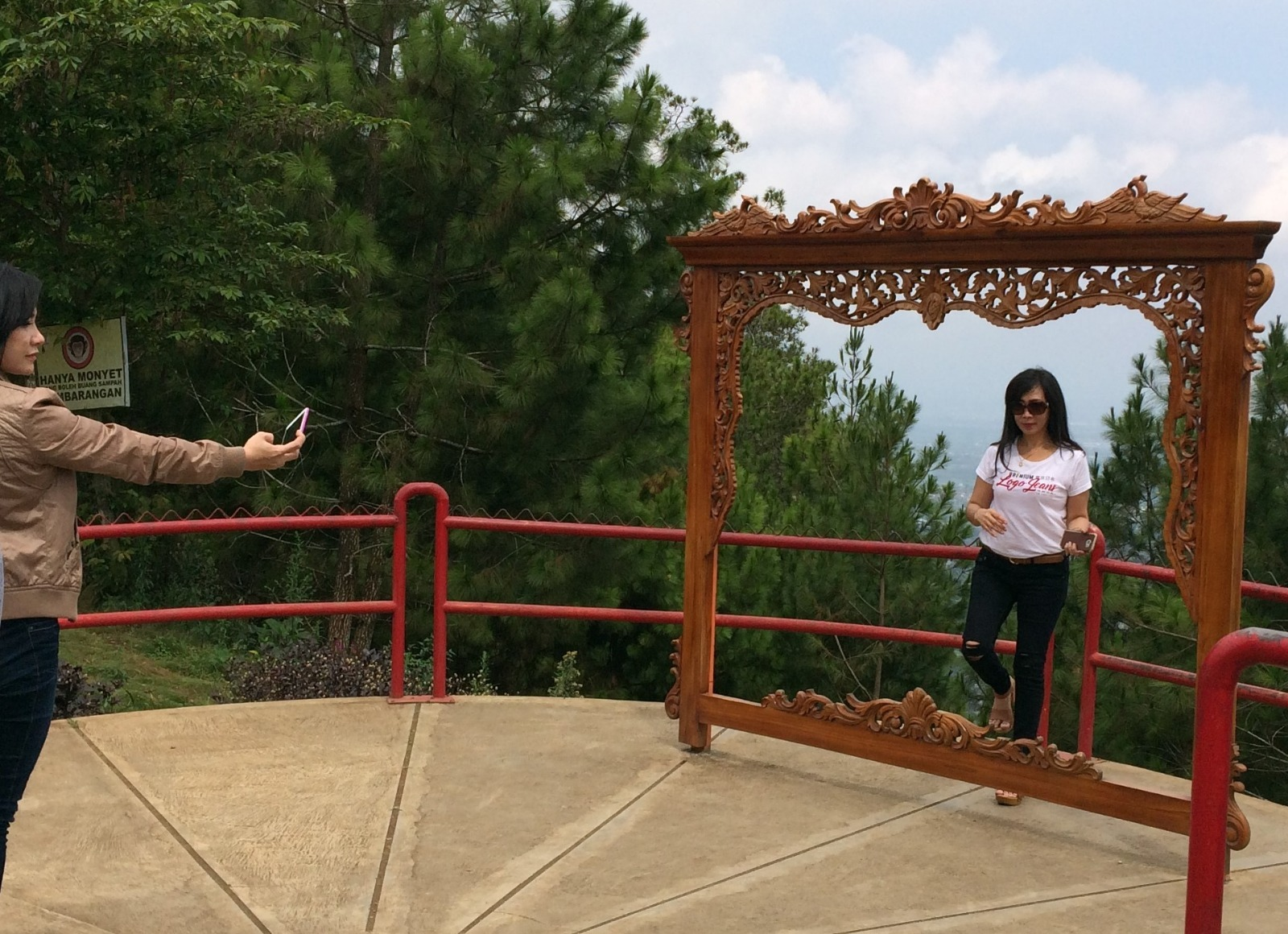 Campaigners & Influencers
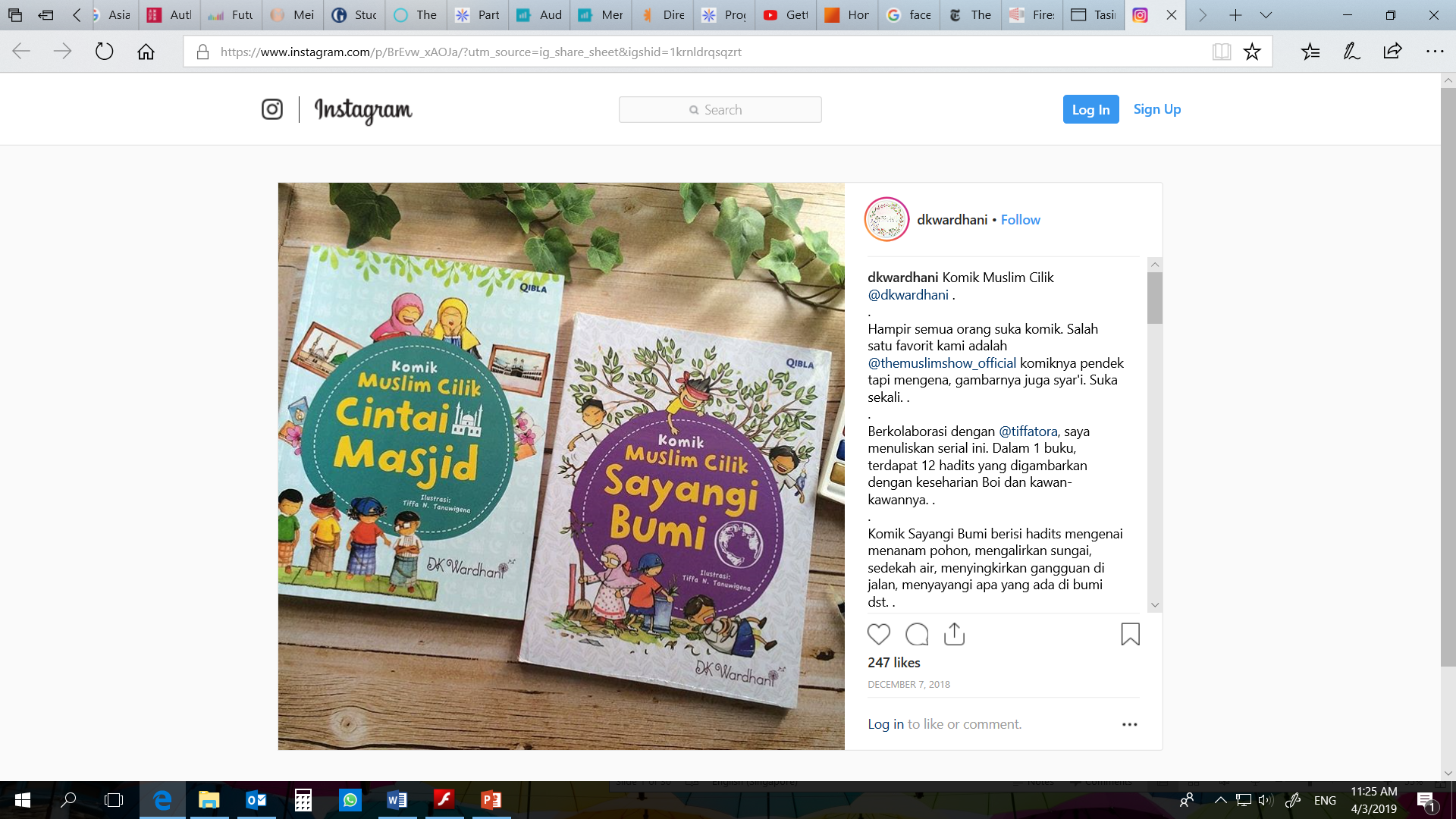 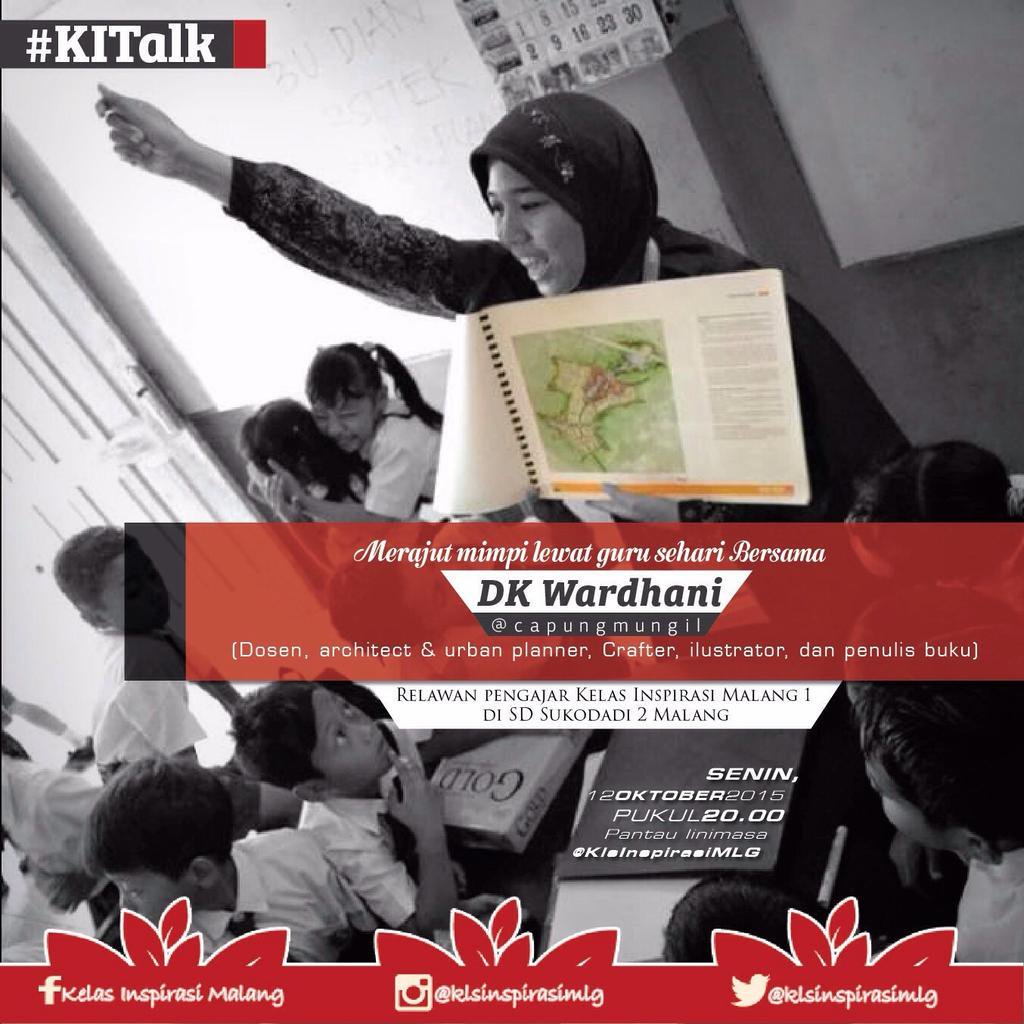 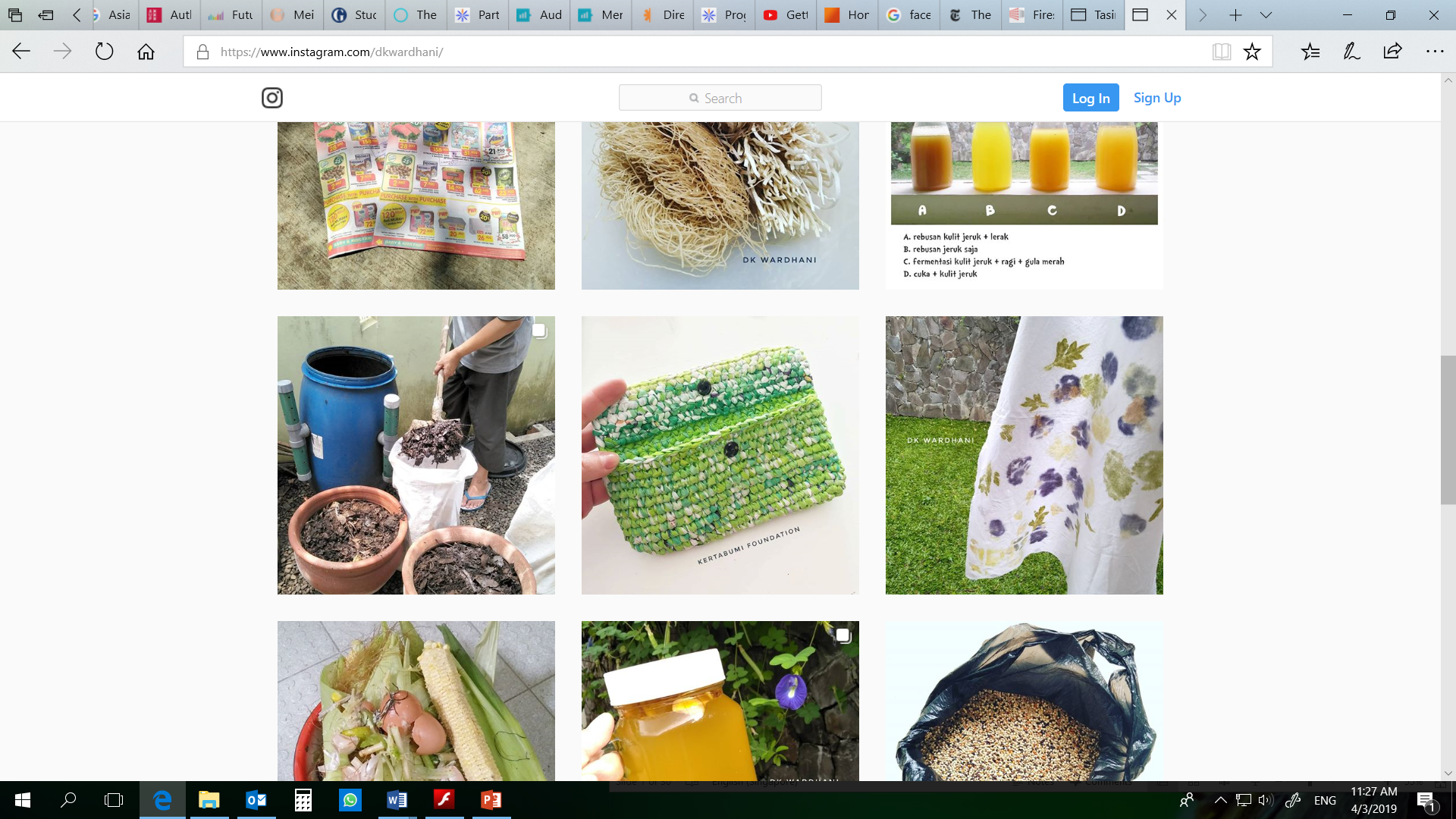 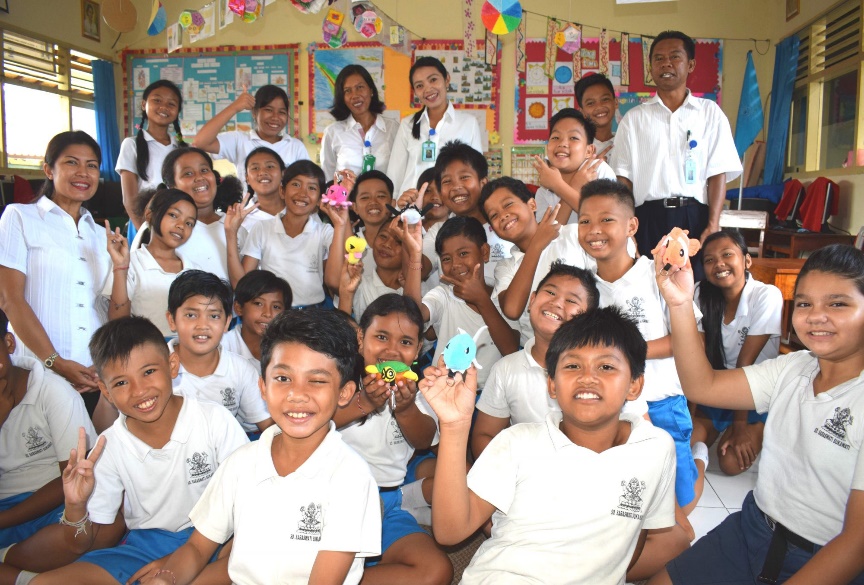 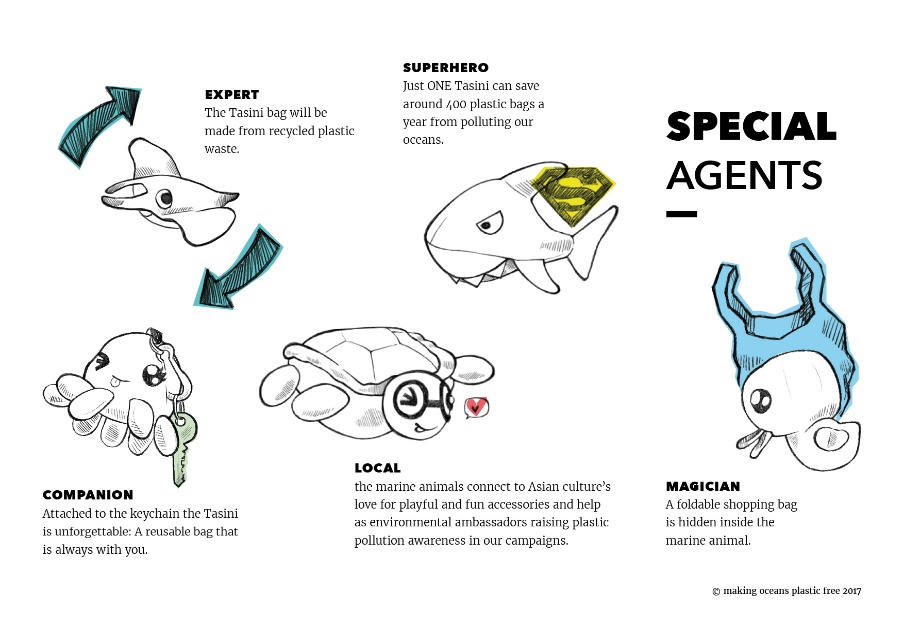 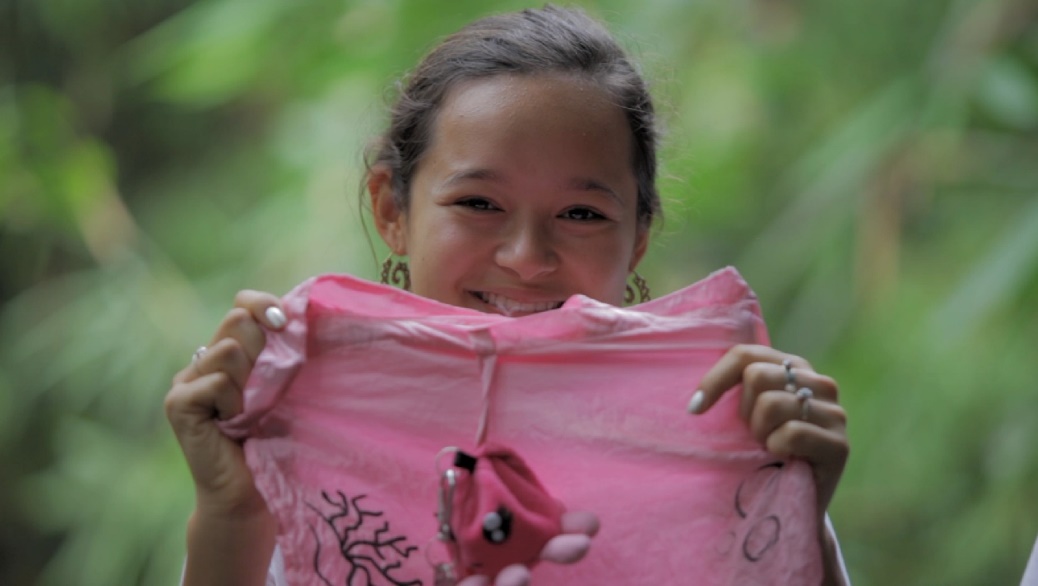 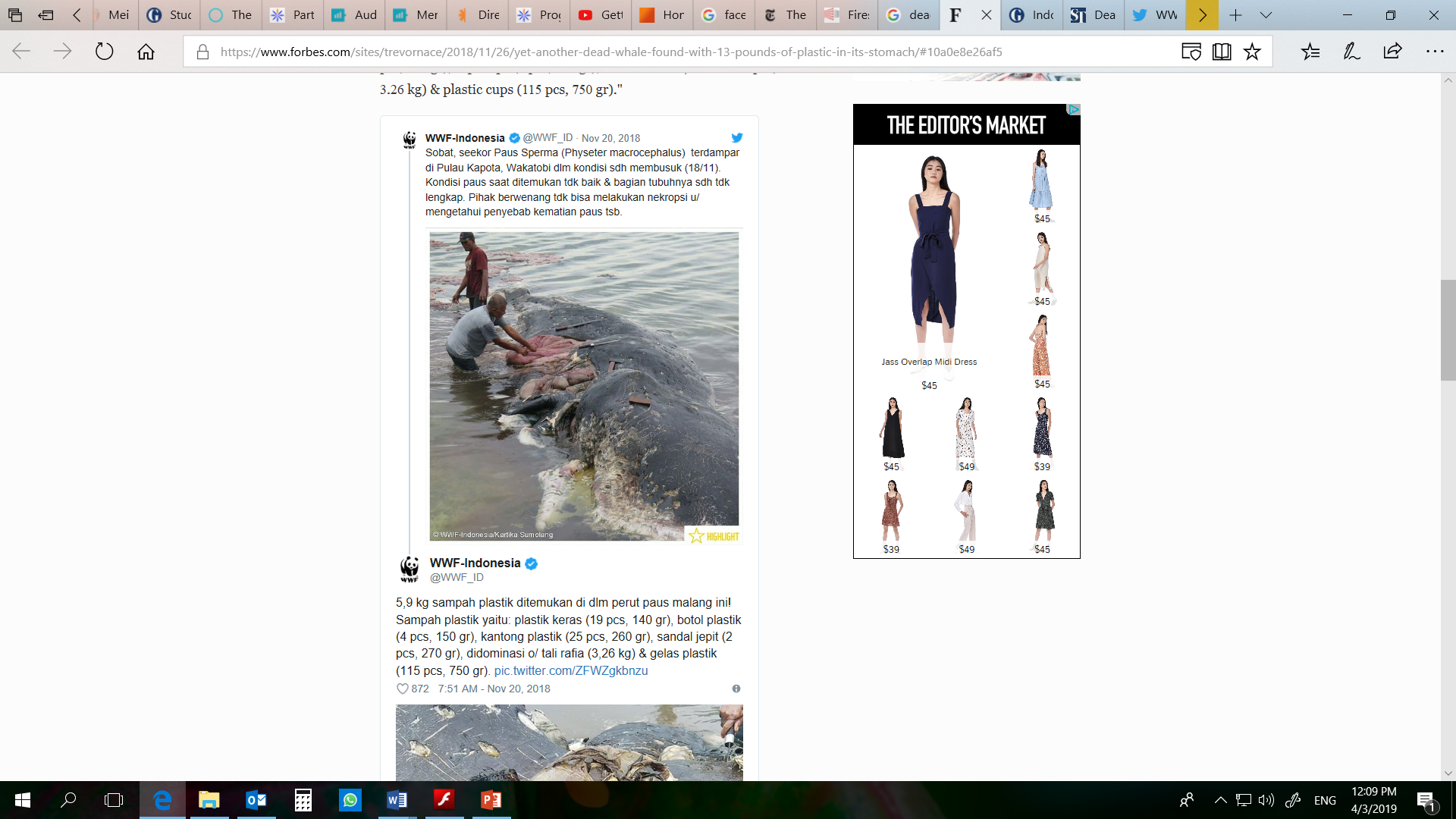 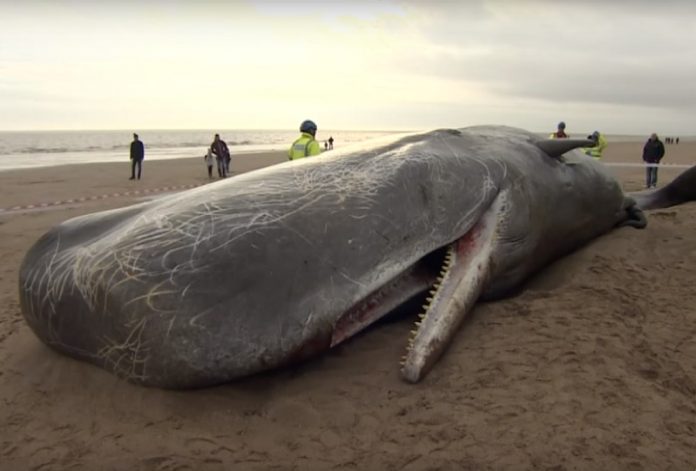 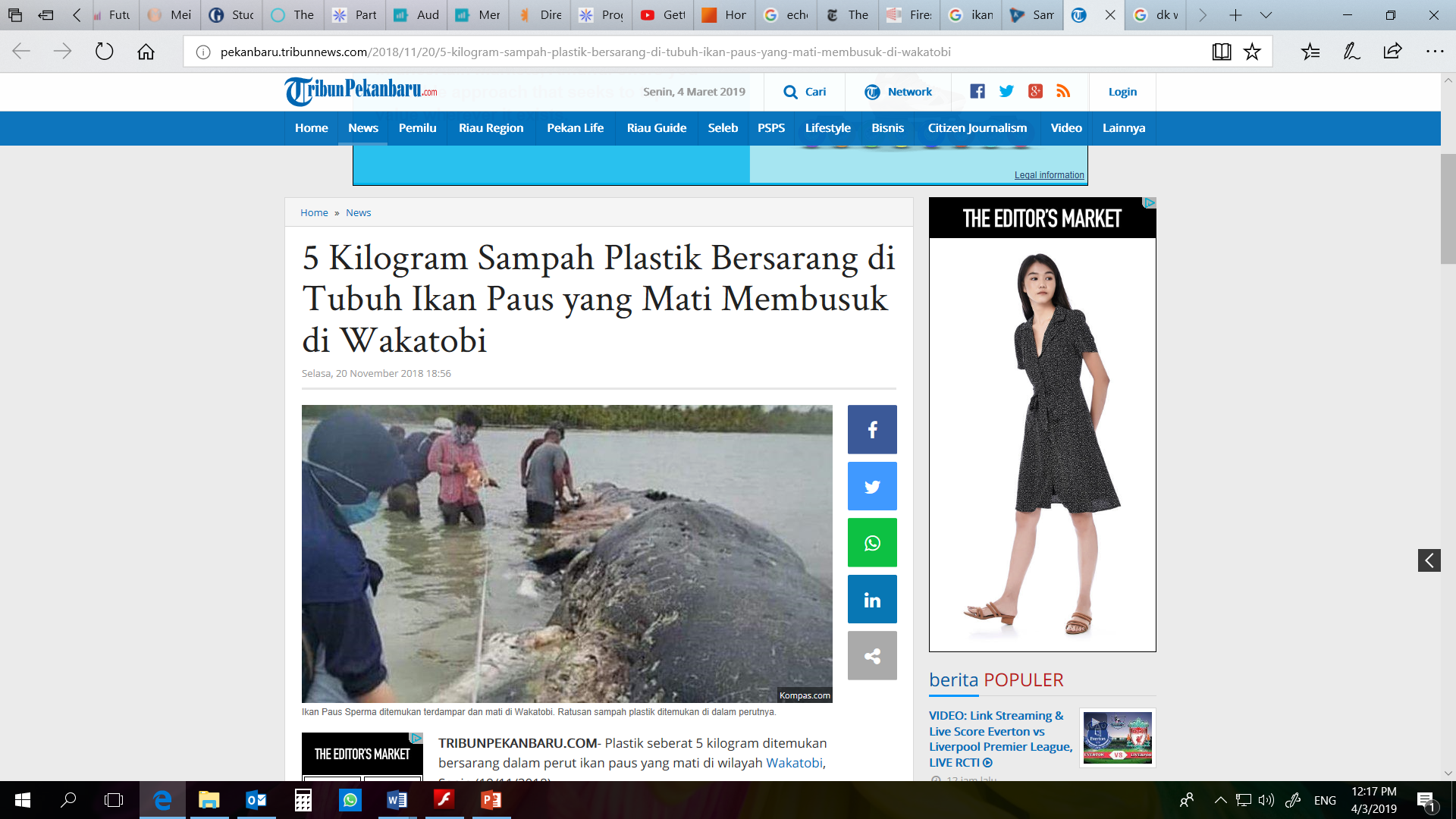 The Viral Whale
Transforming public discourse
Increased mainstream media coverage of the plastic crisis
Governments and corporations starting to take notice
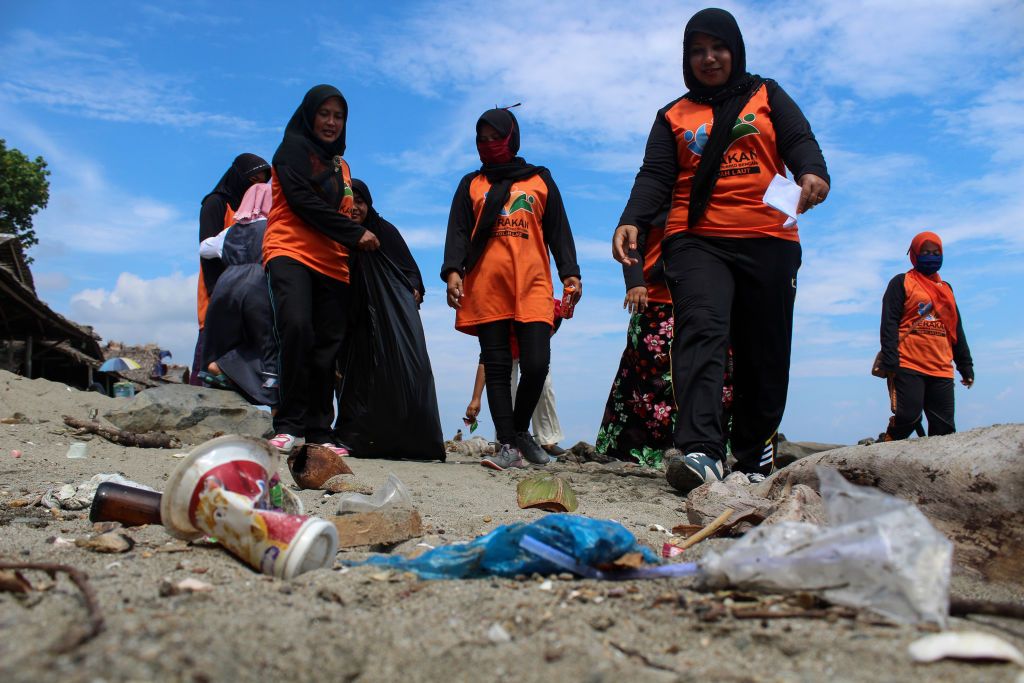 Waste-free Singapore
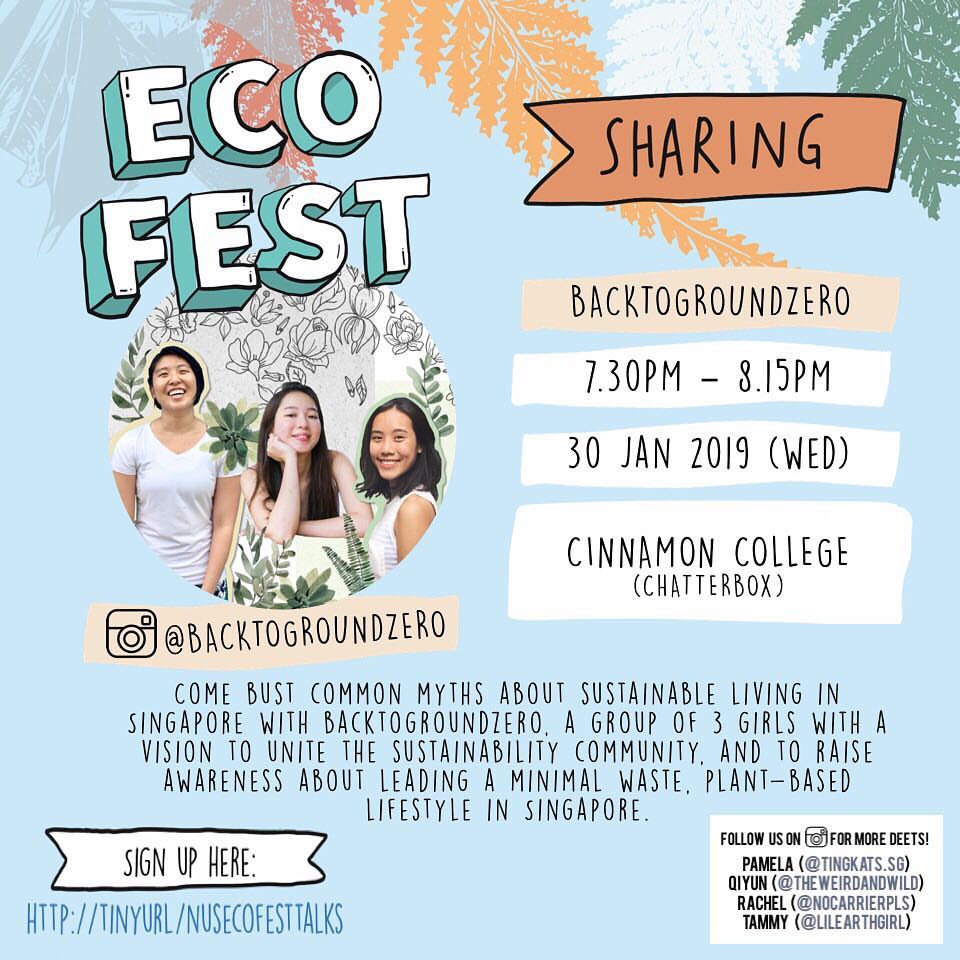 Online action: @lilearthgirl @byobottlesg @theweirdandthewild @nocarrierpls @ericbeajw @nor_lastrina @consciousliving.co @sunshineisgreen @tabaogirl @mariaubergine
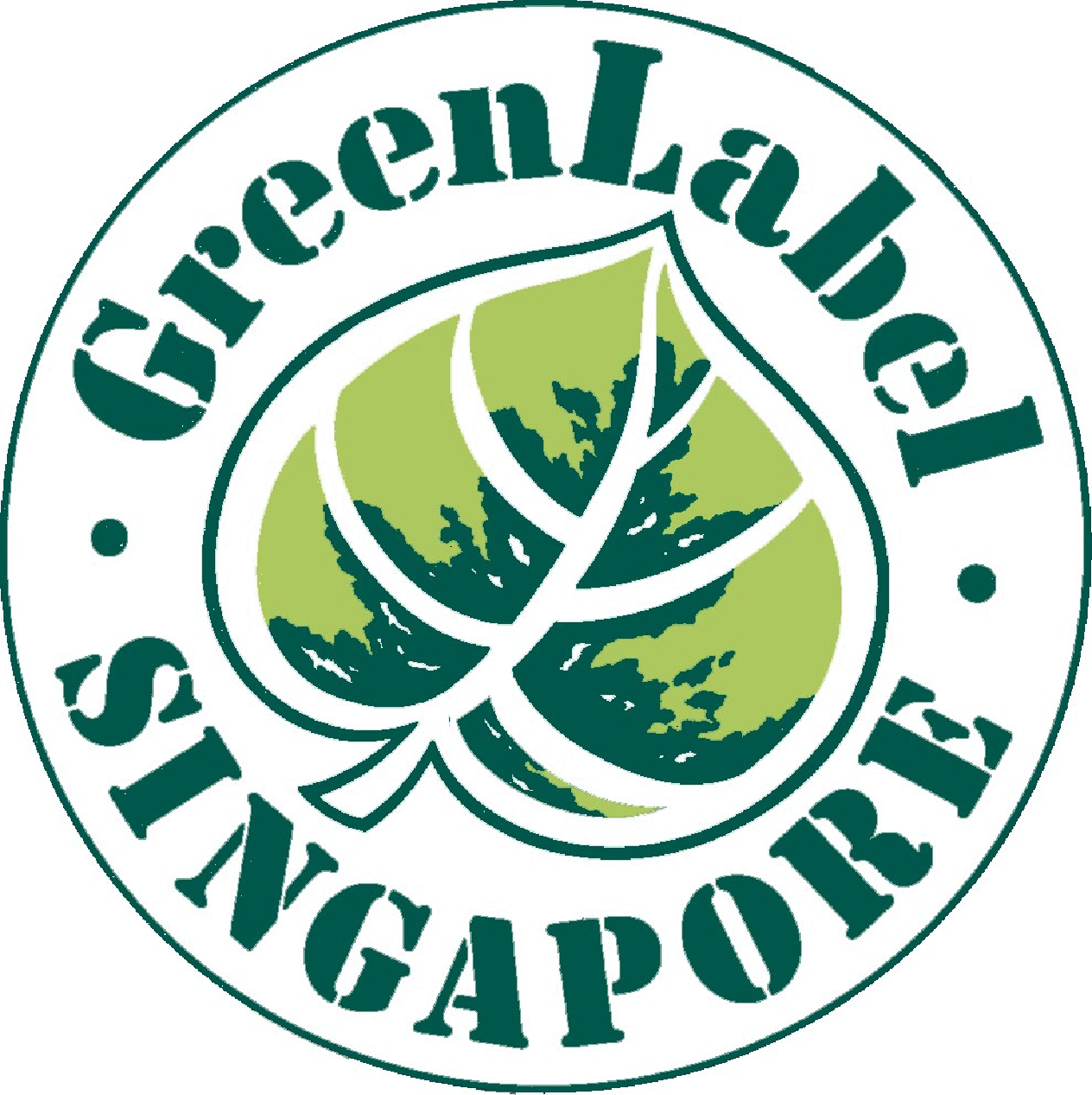 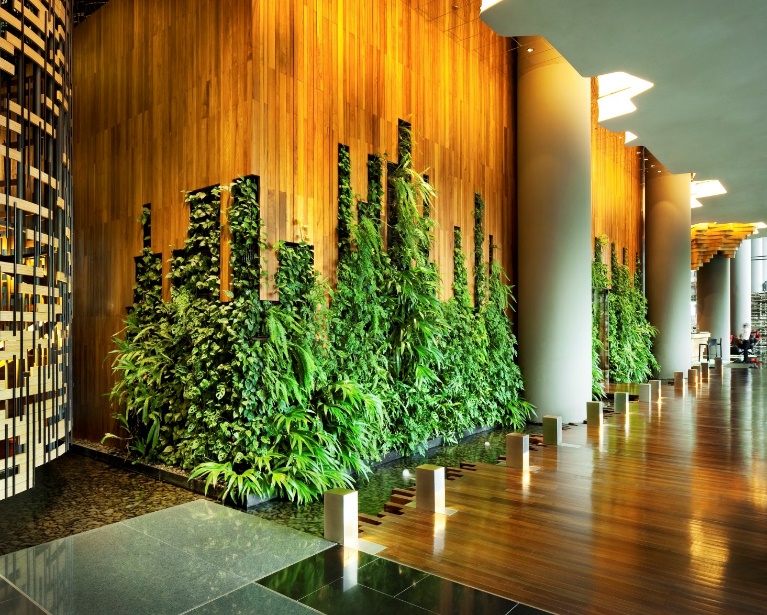 #iReject Plastic Straws
Debates over single issue focus
Rise of the #iAccept movement
Lack of consultation and participatory implementation
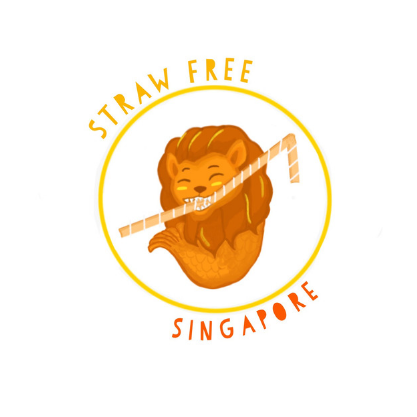 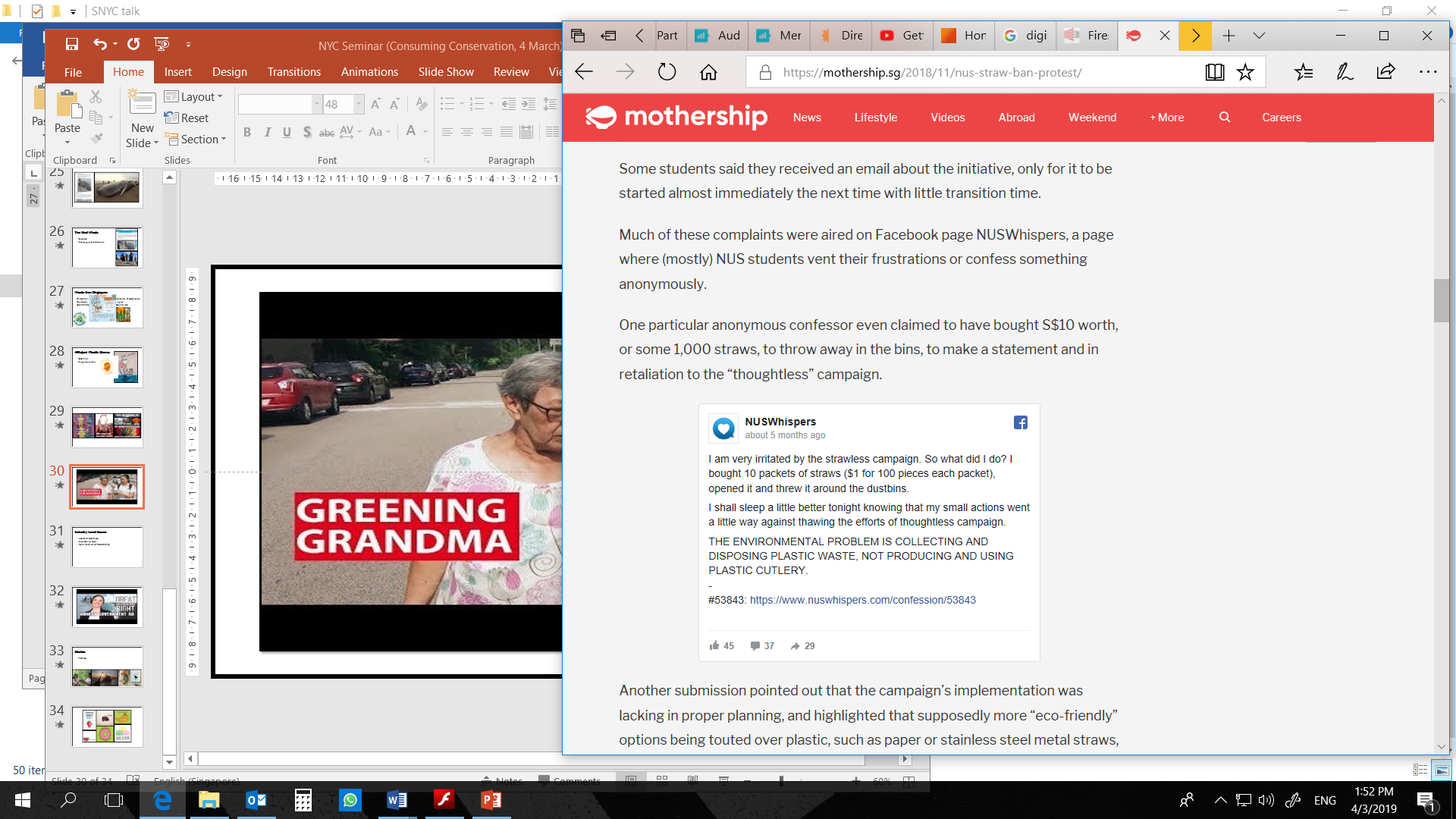 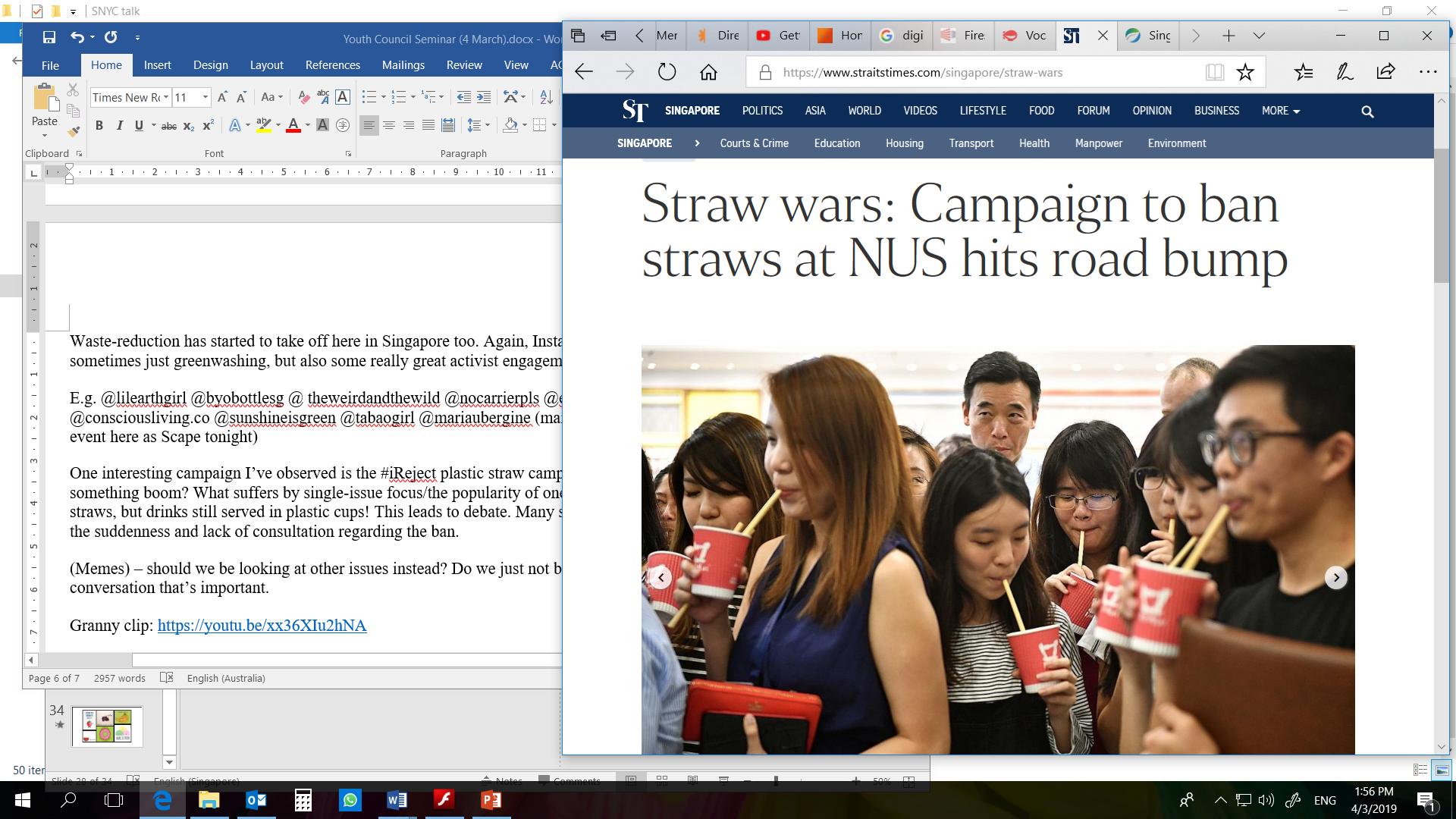 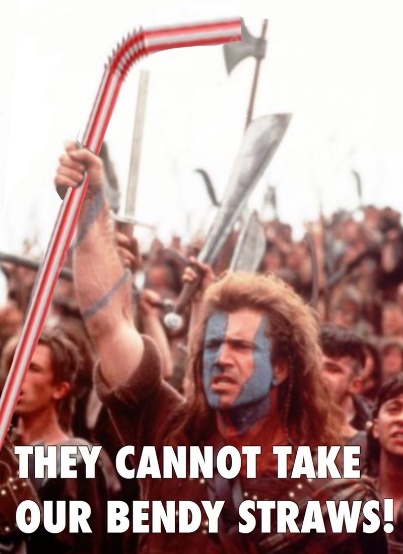 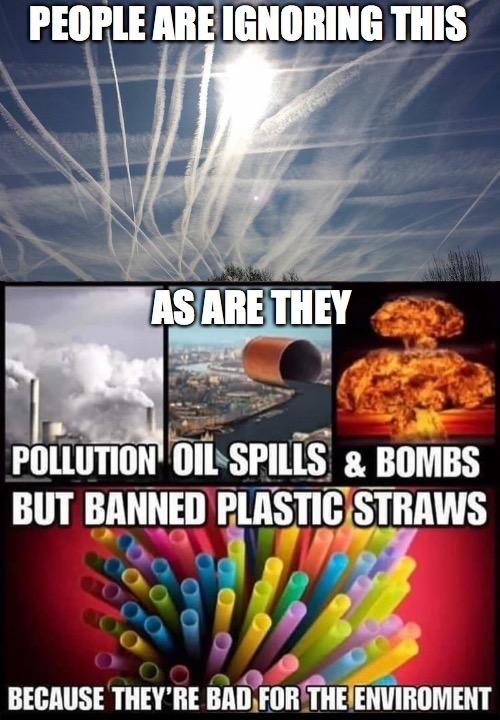 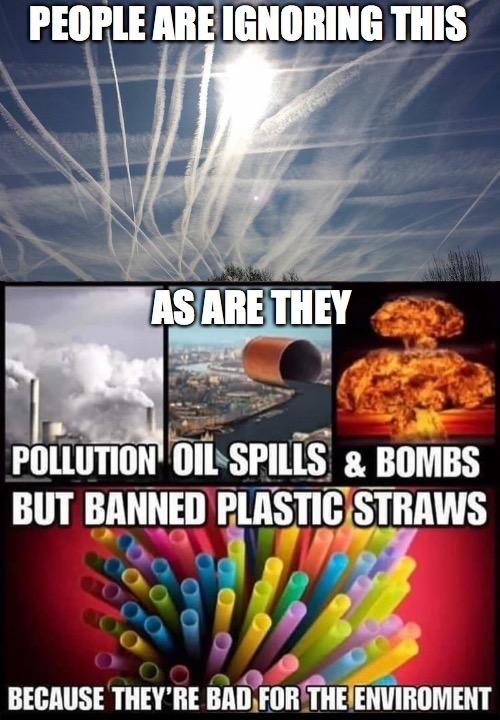 humour
Themes
emotive stories
inclusive campaigns
powerful images
viral memes
Blame
Class 
Scale
Virality
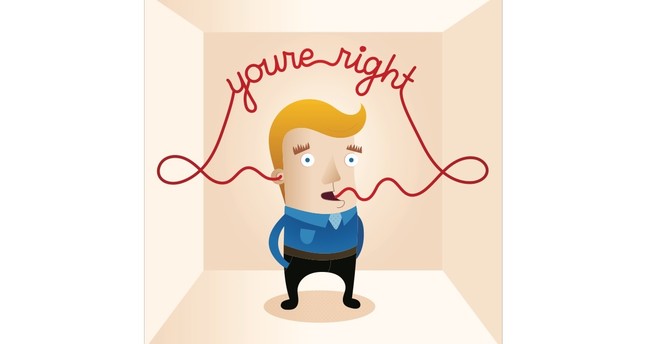 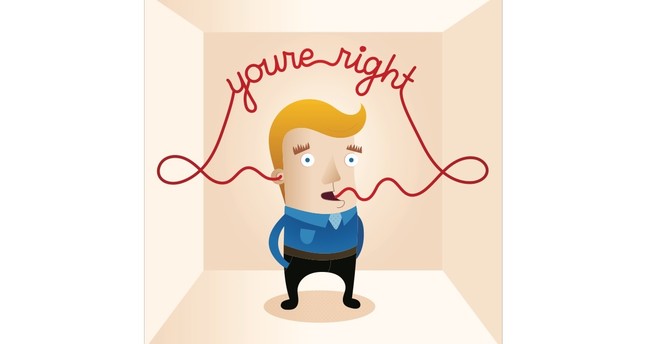 BREAKING THROUGH THE ECHO CHAMBERS
Stories, Framing, Agenda-Setting
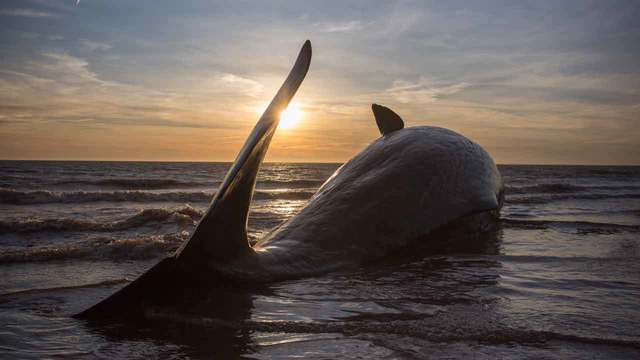 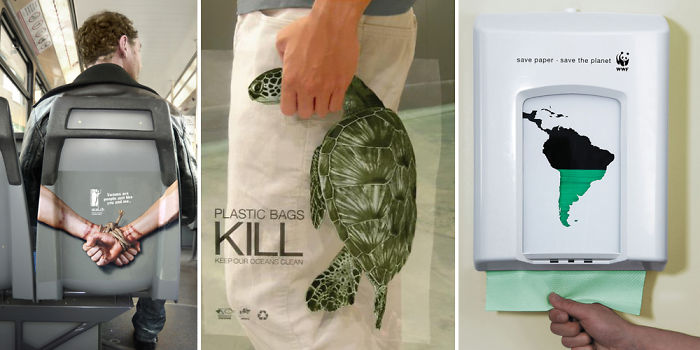 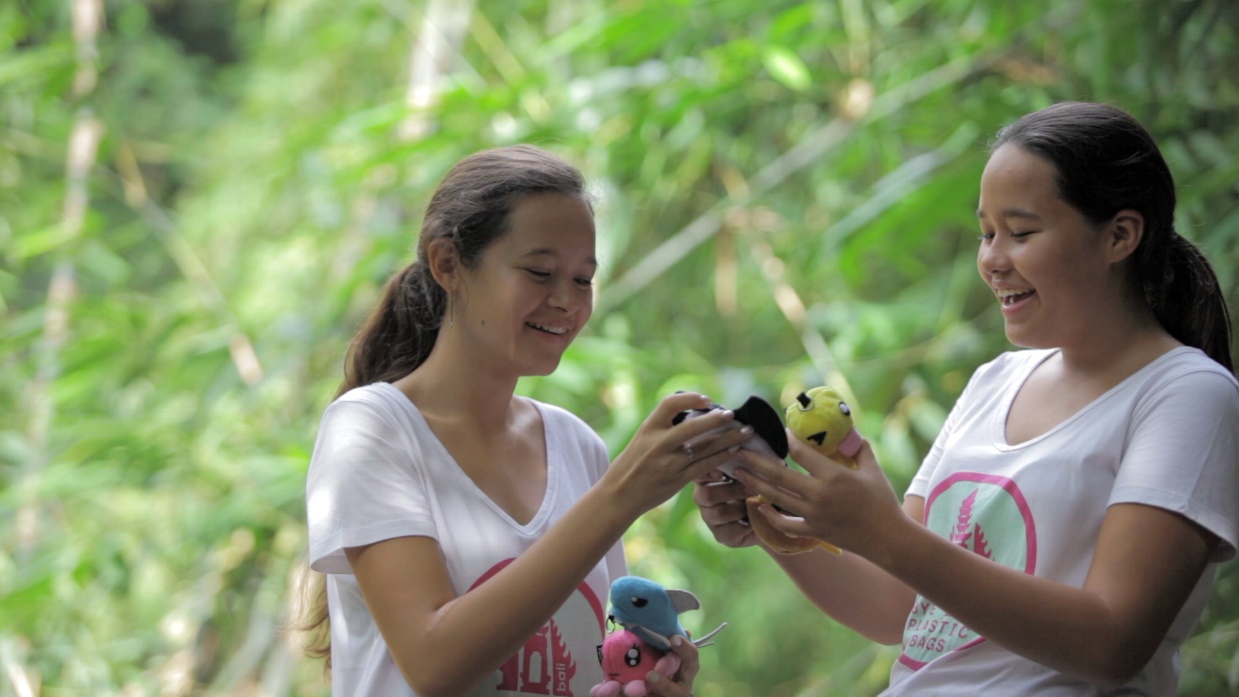